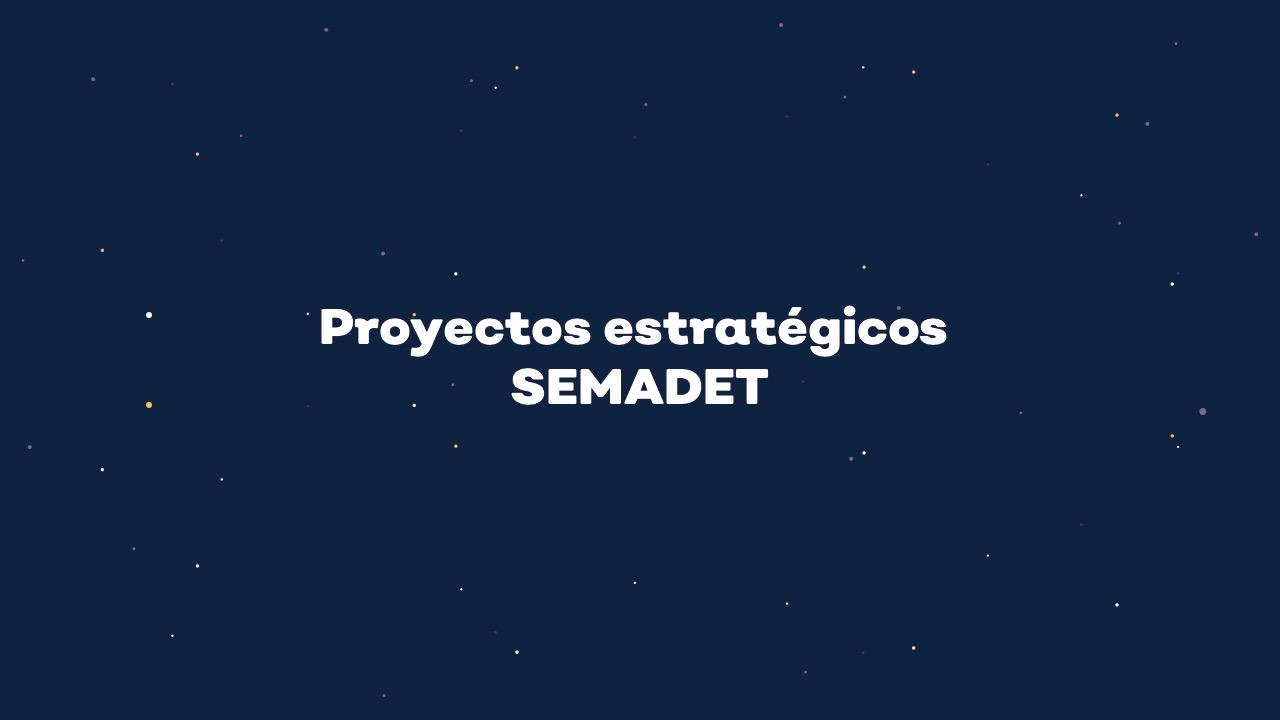 Hacia el fortalecimiento de la política forestal y climática en México
Sergio Graf Montero 
Secretario de Medio Ambiente y Desarrollo Territorial 
del Estado de Jalisco
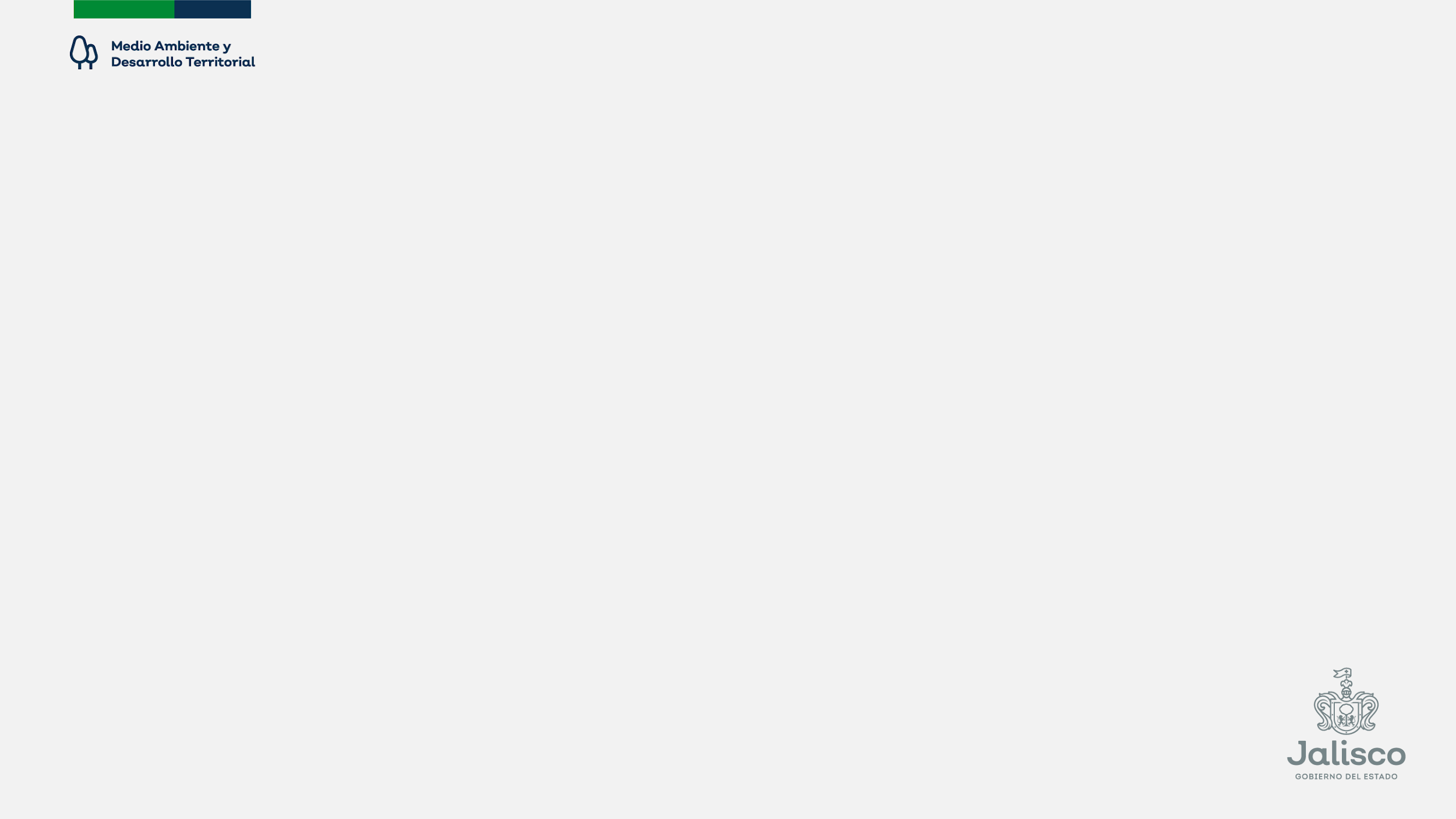 RECURSOS FORESTALES DE MÉXICO
De acuerdo con el inventario nacional forestal y de suelos 2009 - 2014 con base en la Serie VI de Inegi, 137.8 millones de hectáreas (Mhas) es superficie forestal, de las cuales:

32.4 Mhas son bosques de coníferas y/o latifoliadas templadas .

13.5 Mhas son selvas altas y medianas.

16.4 Mhas de selvas bajas.

56.3 Mhas son matorrales.

Es decir, 72.7 Mhas (52.7%) de la superficie forestal es selva baja y matorrales.

Además, 29% de la agricultura del país, se practica en ejidos y comunidades con Bosques y Selvas.
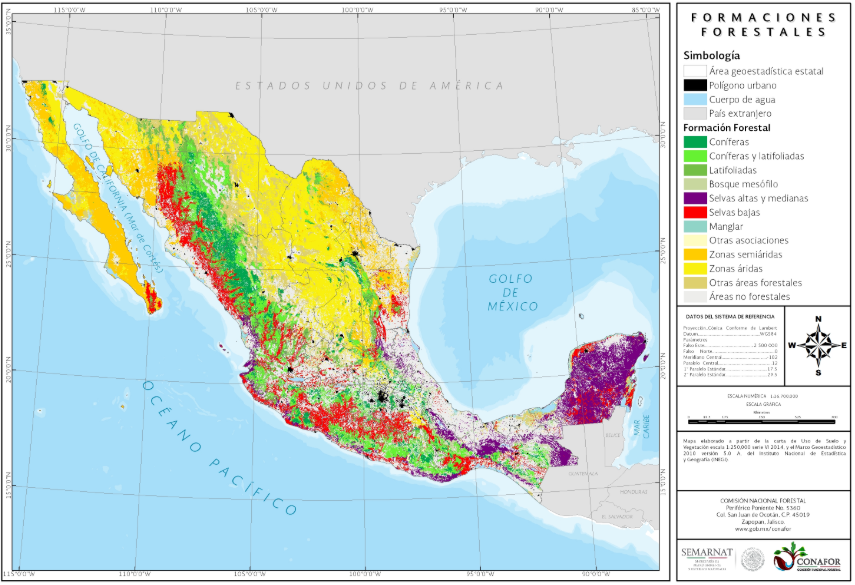 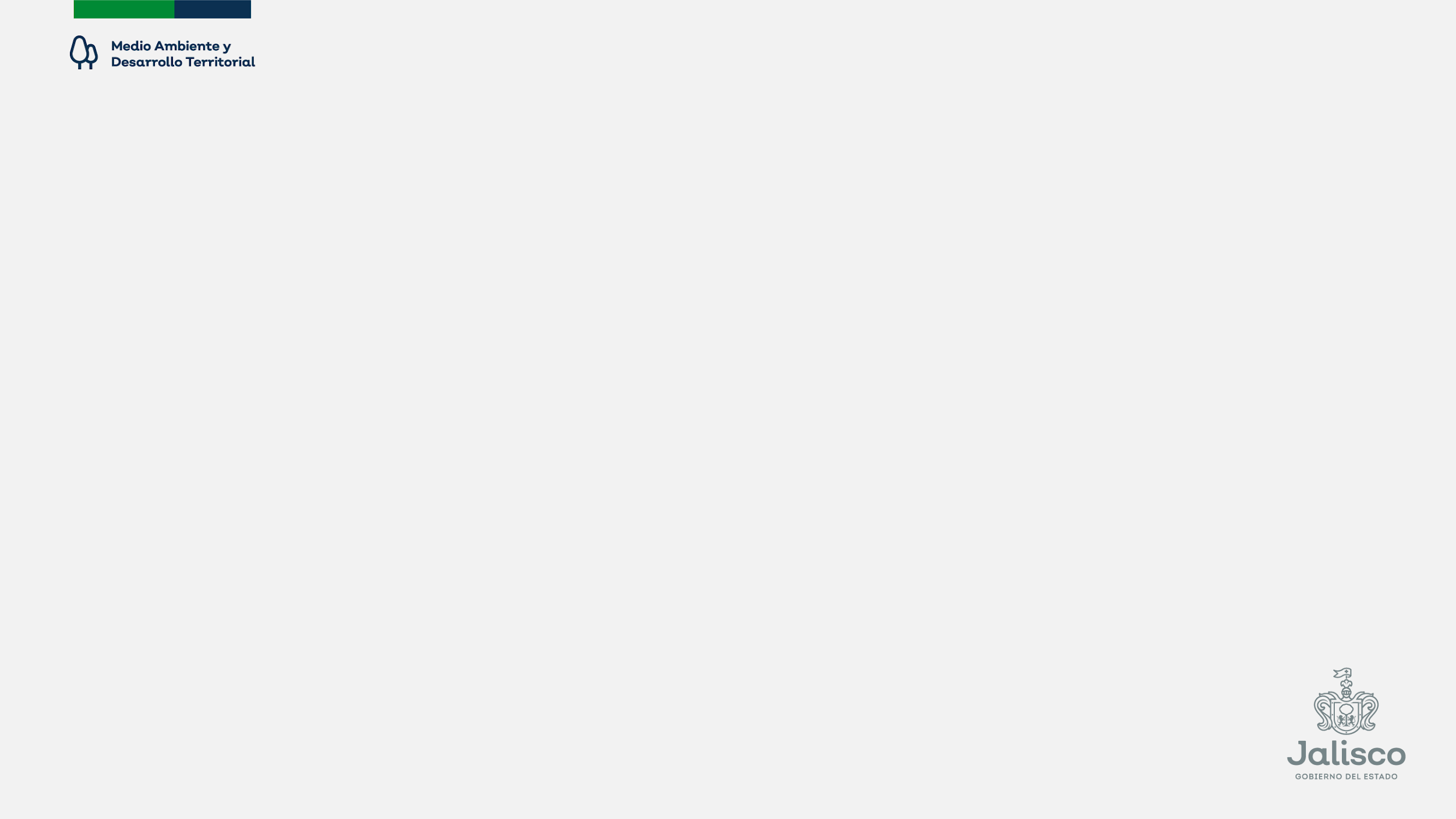 DEFORESTACIÓN Y CAMBIO DE USO DE SUELO EN MÉXICO
Para el año 2018 en México la cifra de deforestación bruta fue alrededor de 200,000 hectáreas. 
130,000 de forestal a pastizal 
70,000 de forestal a agrícola


De 2001 a 2018, se perdieron  3.67Mha de bosques y selvas  ( 6.9% de la cobertura arbórea desde 2000), equivale  891 Mt de emisiones de CO₂.

Decimoséptimo país que más cobertura forestal perdió en 2018. (Global Forest Watch 2019)
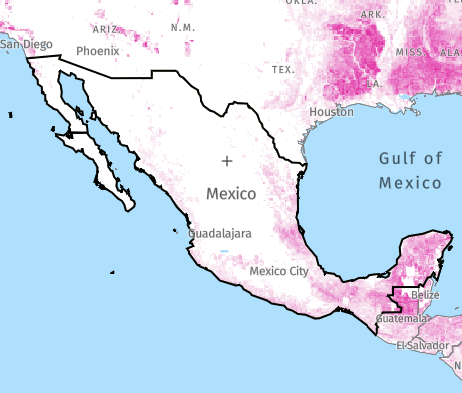 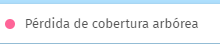 Fuente: Global Forest Watch (2019)
[Speaker Notes: Fuente: Sistema Satelital de Monitoreo Forestal,]
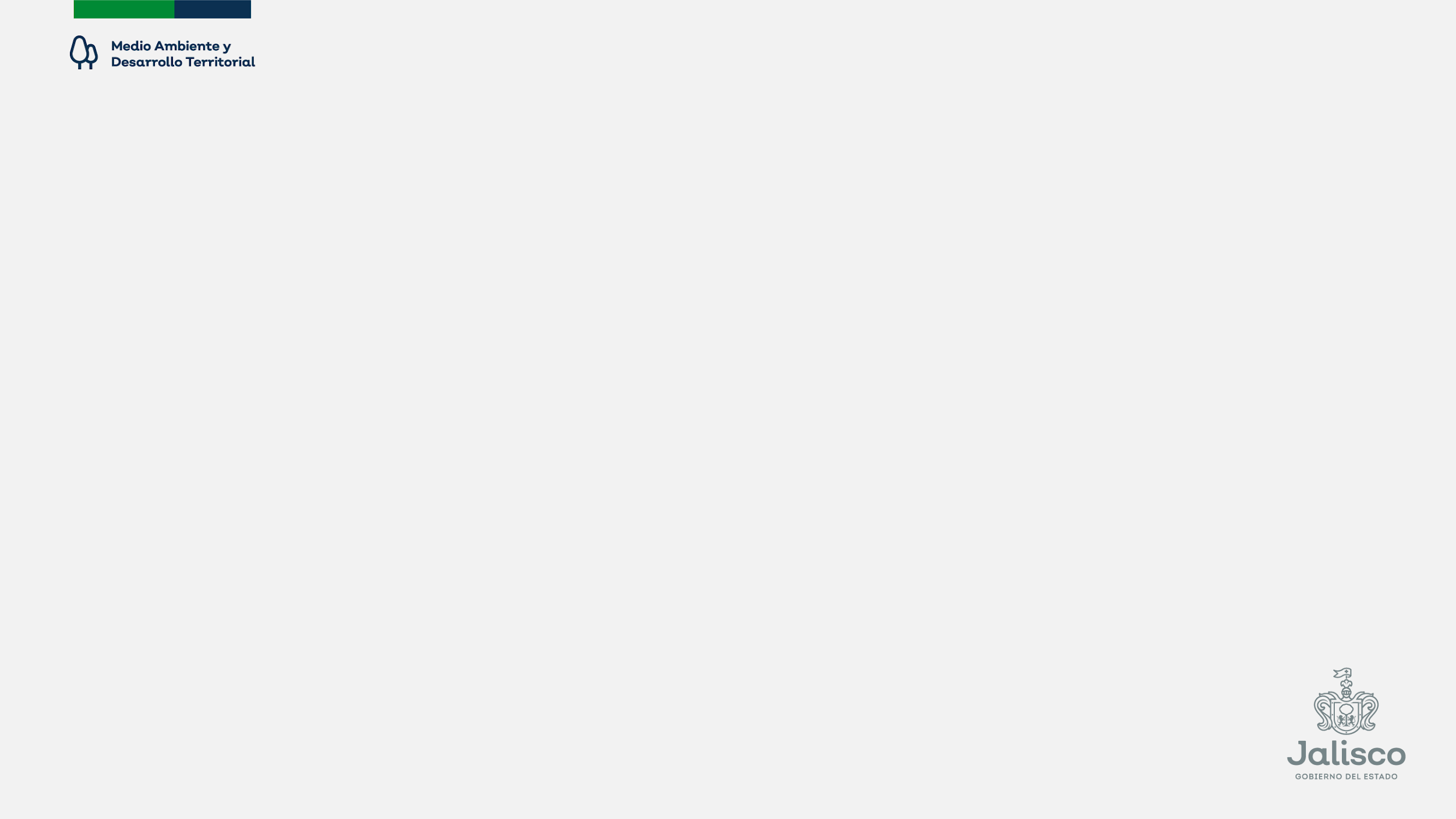 DINÁMICA DE CAMBIO DE USO DE SUELO
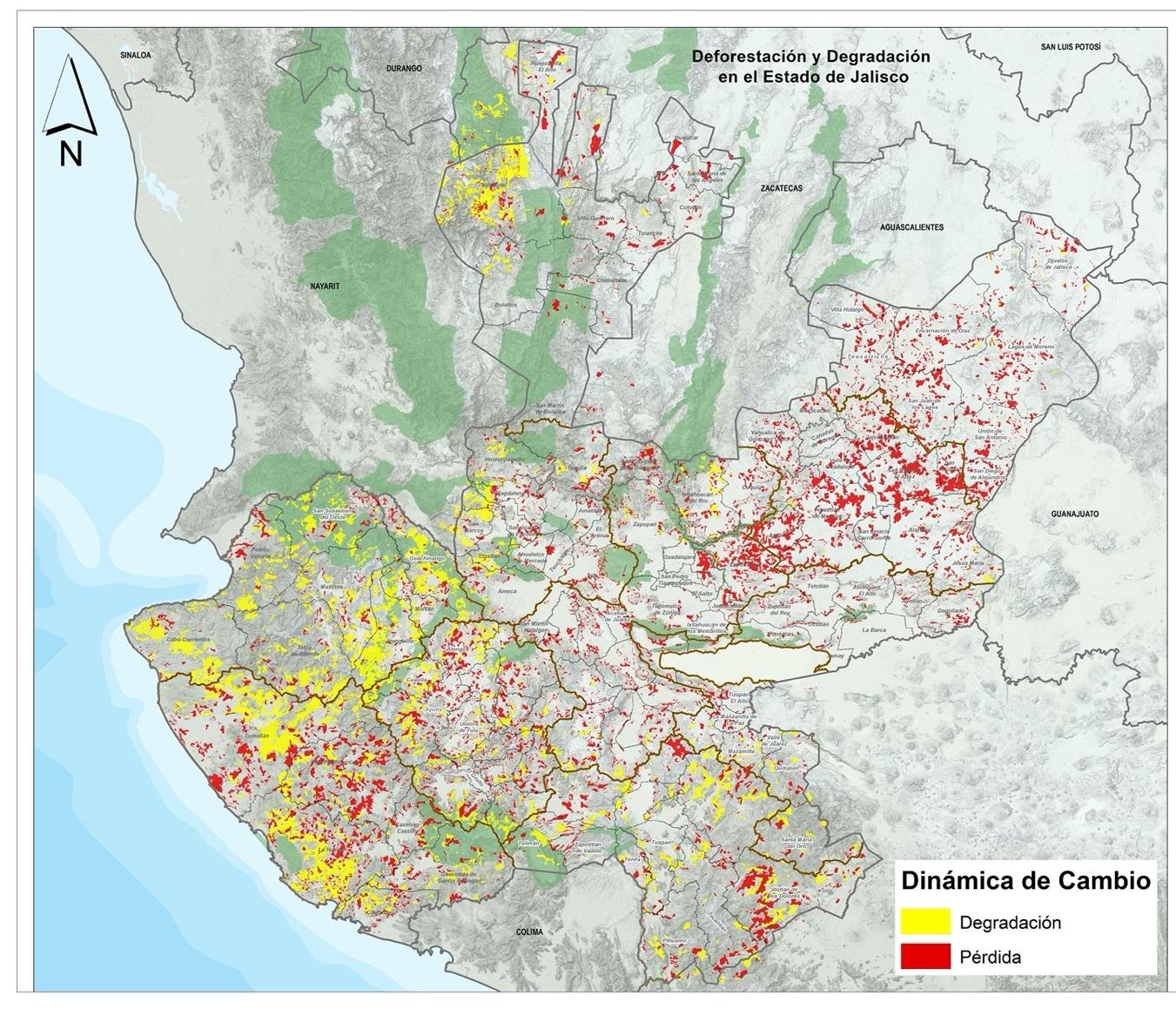 En el periodo de 1993 a 2013 (20 años) Jalisco ha perdido 729,200 hectáreas de bosque y selvas  (Fuente: Cartas de uso de suelo y vegetación I a VI, INEGI, 2016).

Tierras forestales a Pastizales: 455,603 Has
Tierras Forestales a agricultura: 273,597.01Has
DINÁMICA DE CAMBIO DE USO DE SUELO
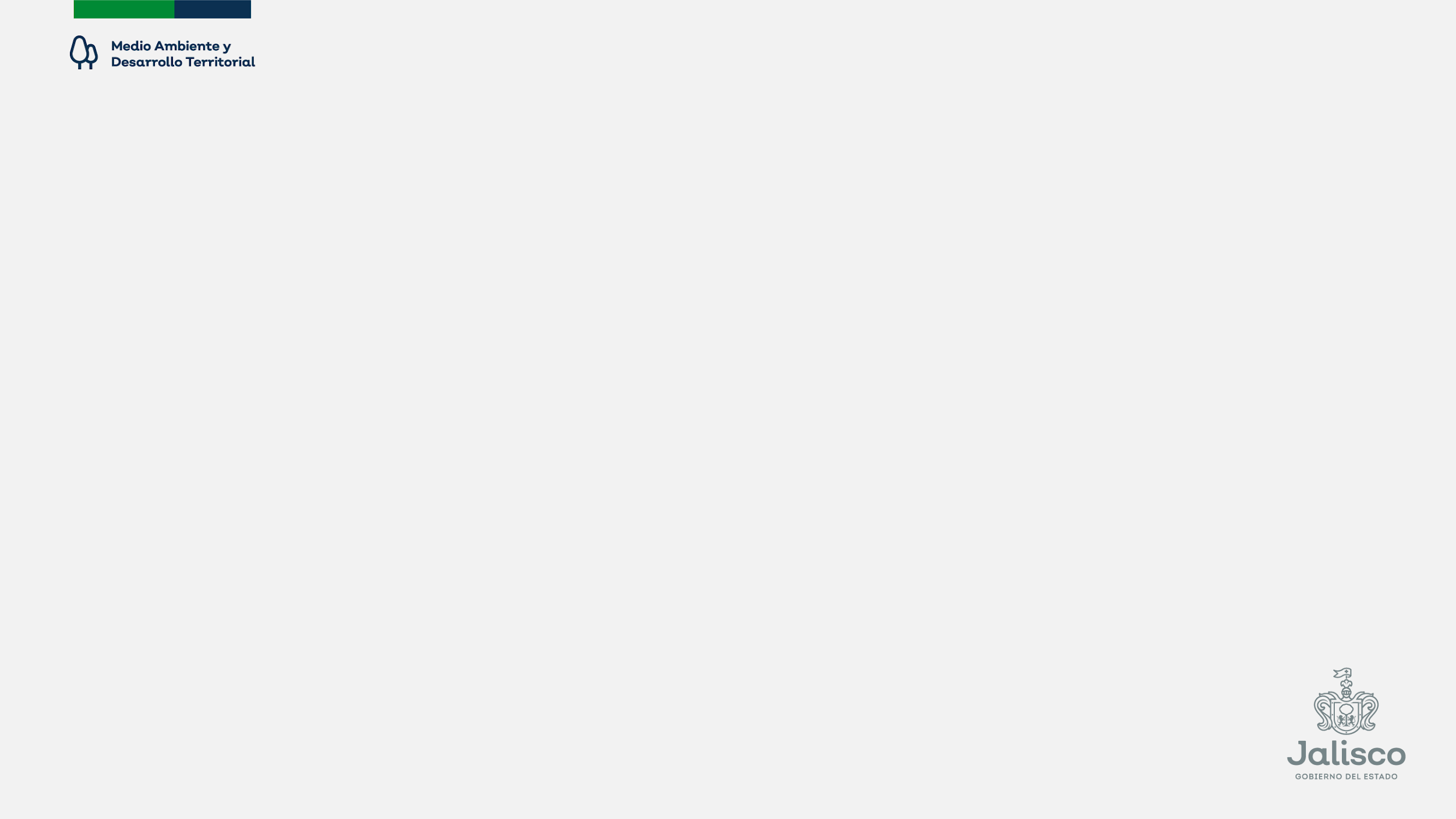 2
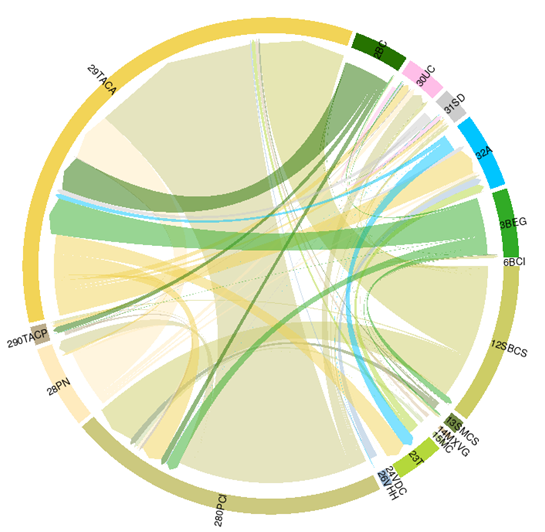 En Jalisco para el periodo 2014-2016, se detectaron cambios de uso de suelo hacia Tierras Agrícolas y Pastizales inducidos principalmente en:

Selvas Bajas Caducifolias y  Subcaducifolias (categoría 12) las más afectadas con  1,394 has.
Bosques de Coníferas (cat. 2) y Encinares (cat. 3) con 1,012 has.
3
12
La actividad ganadera, el cultivo de agave y de aguacate son consideradas las causas directas, más importantes, de la deforestación en Jalisco
Gráfica dinámica de cambio 2014 a 2016, por categoría.
[Speaker Notes: lOS PRINCIPALES MOTORES : gANADERIA, AGUACATE , AGAVE]
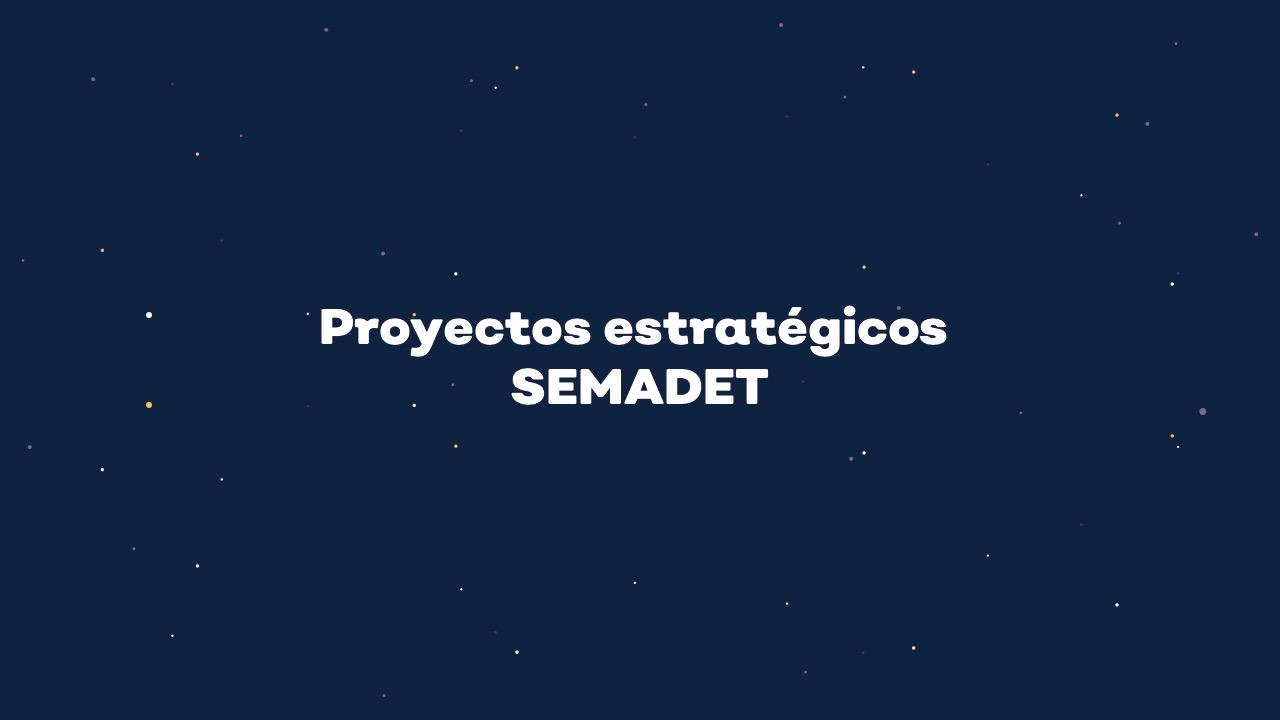 Perspectiva actual y futura:
COVID 19
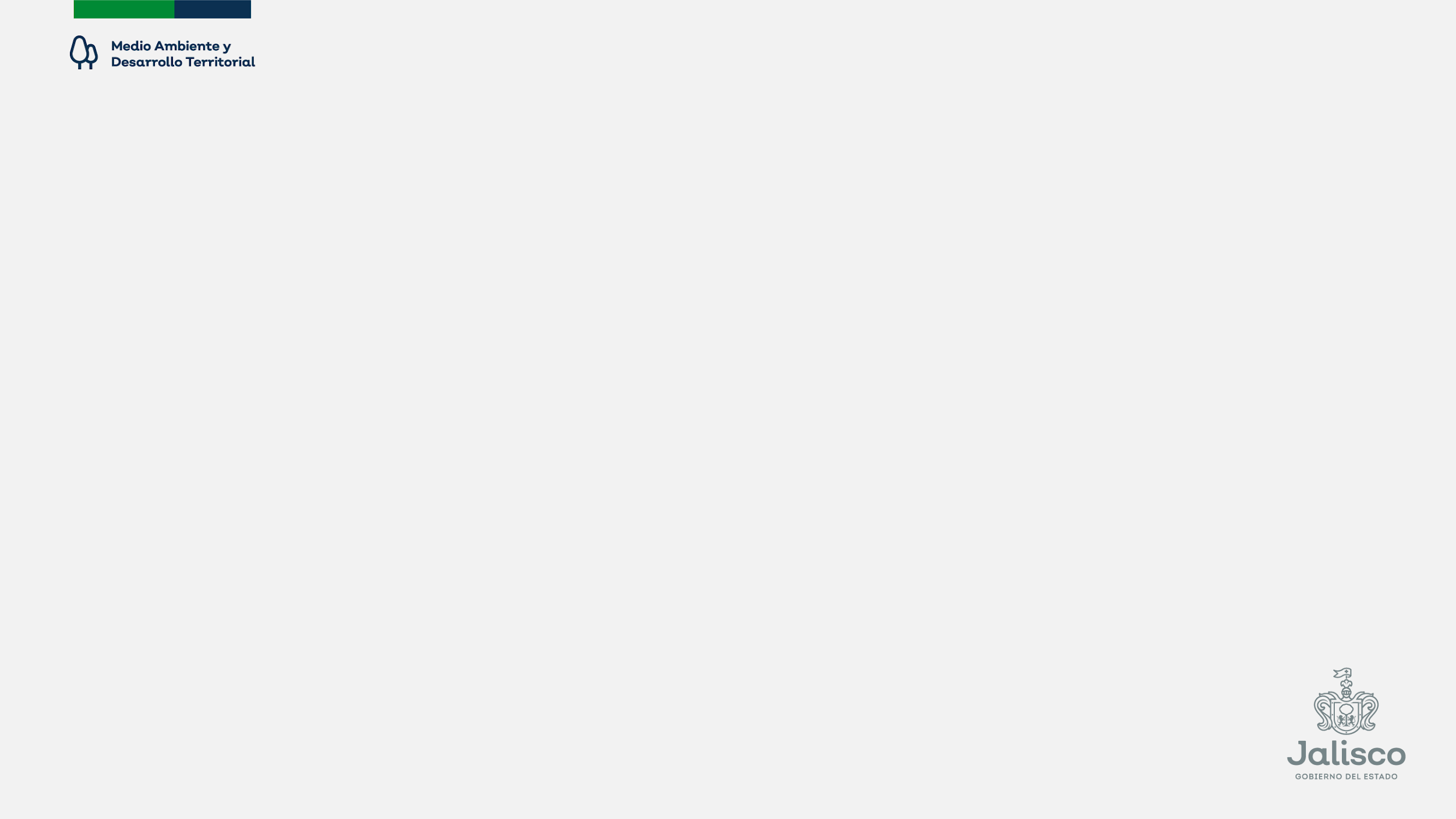 COVID 19 Y EL CONTEXTO FORESTAL Y CLIMÁTICO
Disminuye el riesgo de que enfermedades que se originan de manera natural en la vida silvestre, migren hacia los humanos.
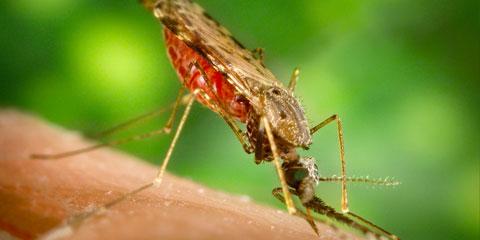 ¿Por qué conservar nuestros ecosistemas forestales cobra tanta relevancia en el contexto actual?
Incrementa nuestra captura de carbono, mitigando así los efectos del cambio climático y proporcionando barreras a los peligros naturales relacionados con el clima
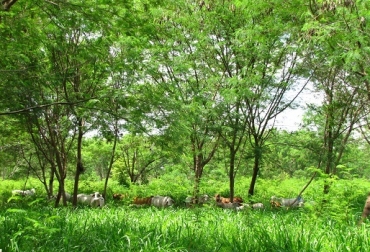 El tratamiento y cura de las enfermedades también se relaciona estrechamente con la conservación de los ecosistemas
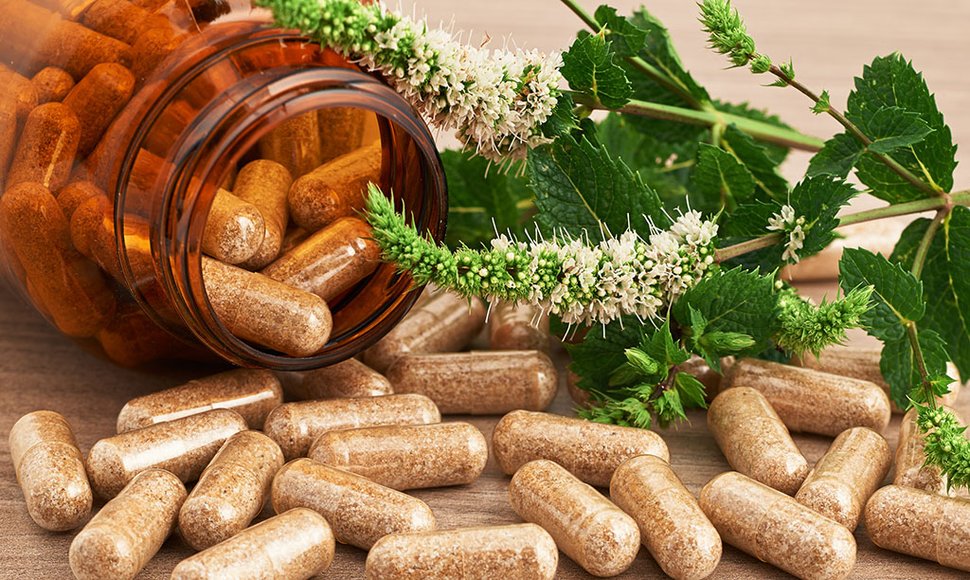 RIESGOS POST COVID 19
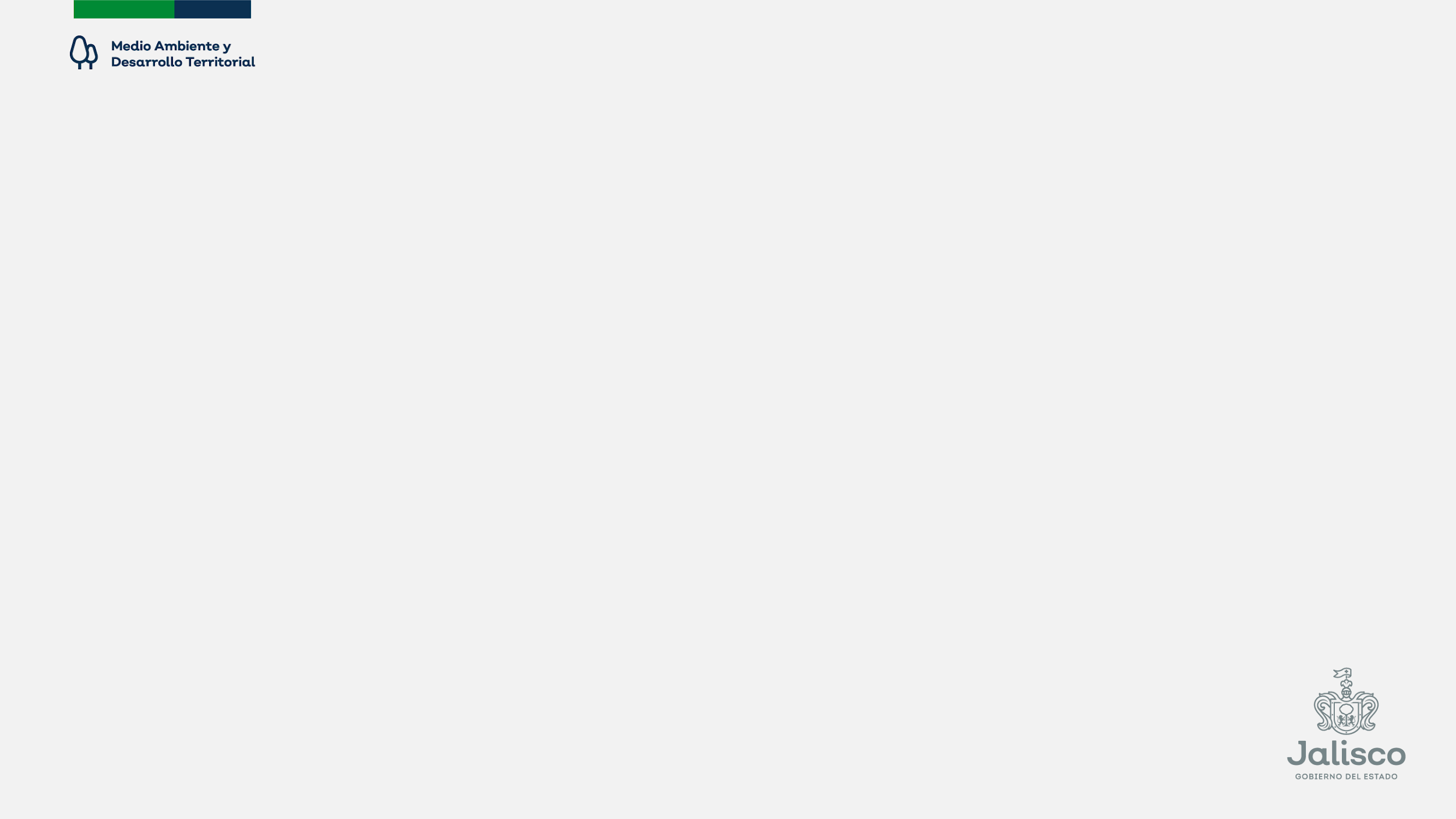 La recuperación económica post-covid podría derivar en un panorama poco favorable para la conservación de los bosques debido a riesgos potenciales como:
Consolidación de los incentivos en el sector agropecuario que generan deforestación al no considerar sinergia con el sector ambiental

Presión del sector inmobiliario

Presión del sector turismo

Incremento de la demanda de madera y aumento de la tala ilegal 

Disminución de la capacidad institucional y presupuestal federal en materia ambiental, que limita las políticas de articulación y contención. El presupuesto ha caído casi 59% de 2013 a 2019, y ha pasado de 0.4 a 0.1 puntos del PIB. 

Pobreza
[Speaker Notes: Fuente: Sistema Satelital de Monitoreo Forestal,]
ESTRATEGIAS PARA RECUPERACIÓN ECONÓMICA POST COVID 19: BOSQUES Y CAMBIO CLIMÁTICO
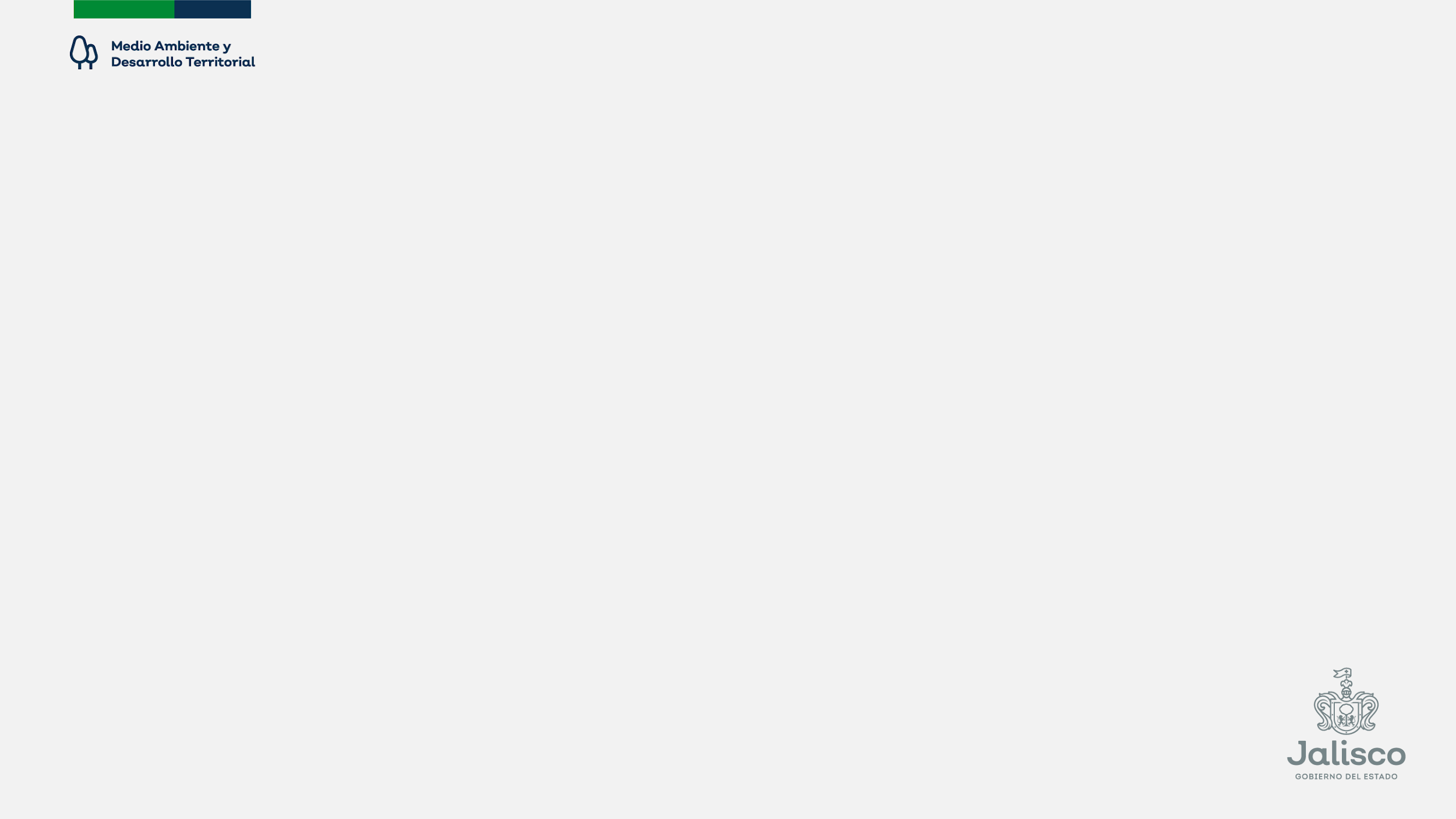 Mecanismos de financiamiento
Cadenas de producción sostenible y libre de deforestación
Alineación de la política pública desde una visión de sustentabilidad
Trabajo con comunidades forestales, propietarios y grupos vulnerables
[Speaker Notes: Fuente: Sistema Satelital de Monitoreo Forestal,]
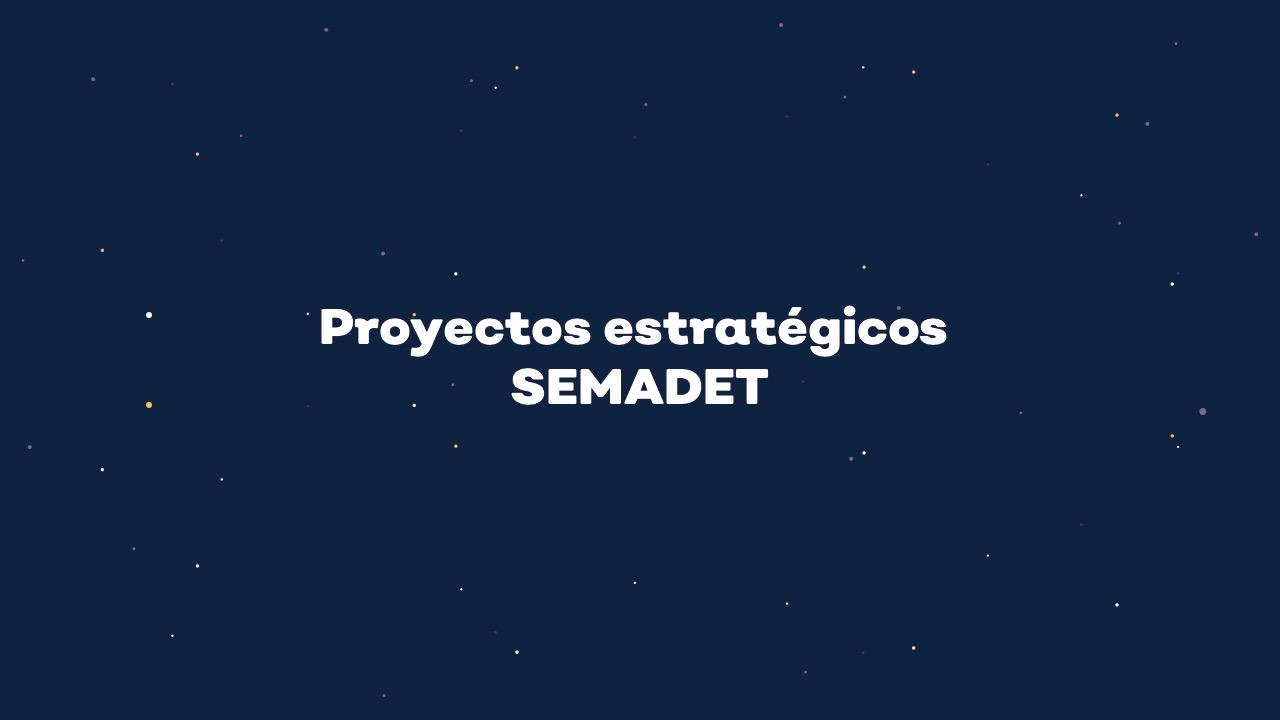 Cadenas de producción agropecuaria sostenible
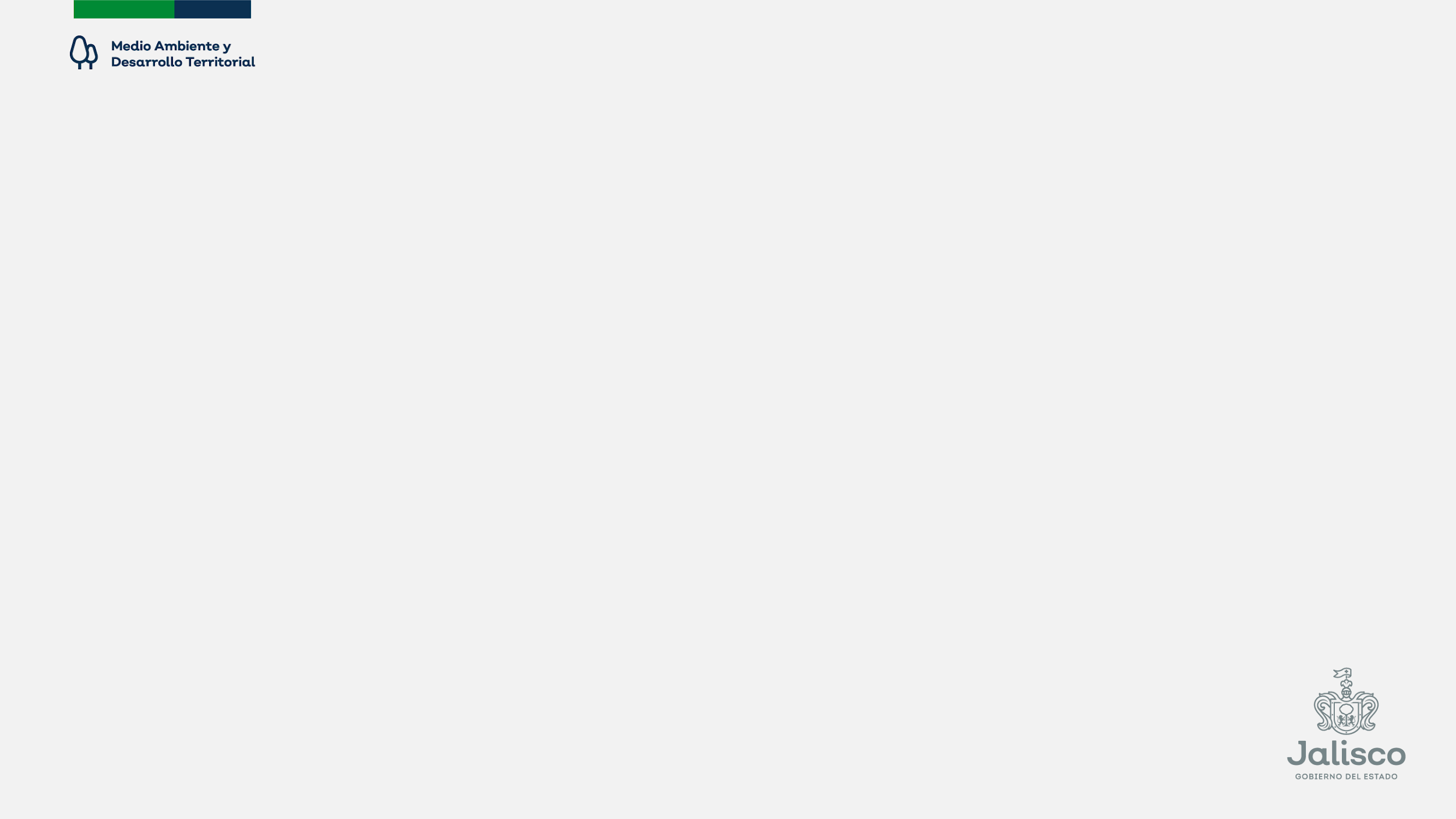 ACTIVIDAD AGRÍCOLA Y GANADERA EN MÉXICO
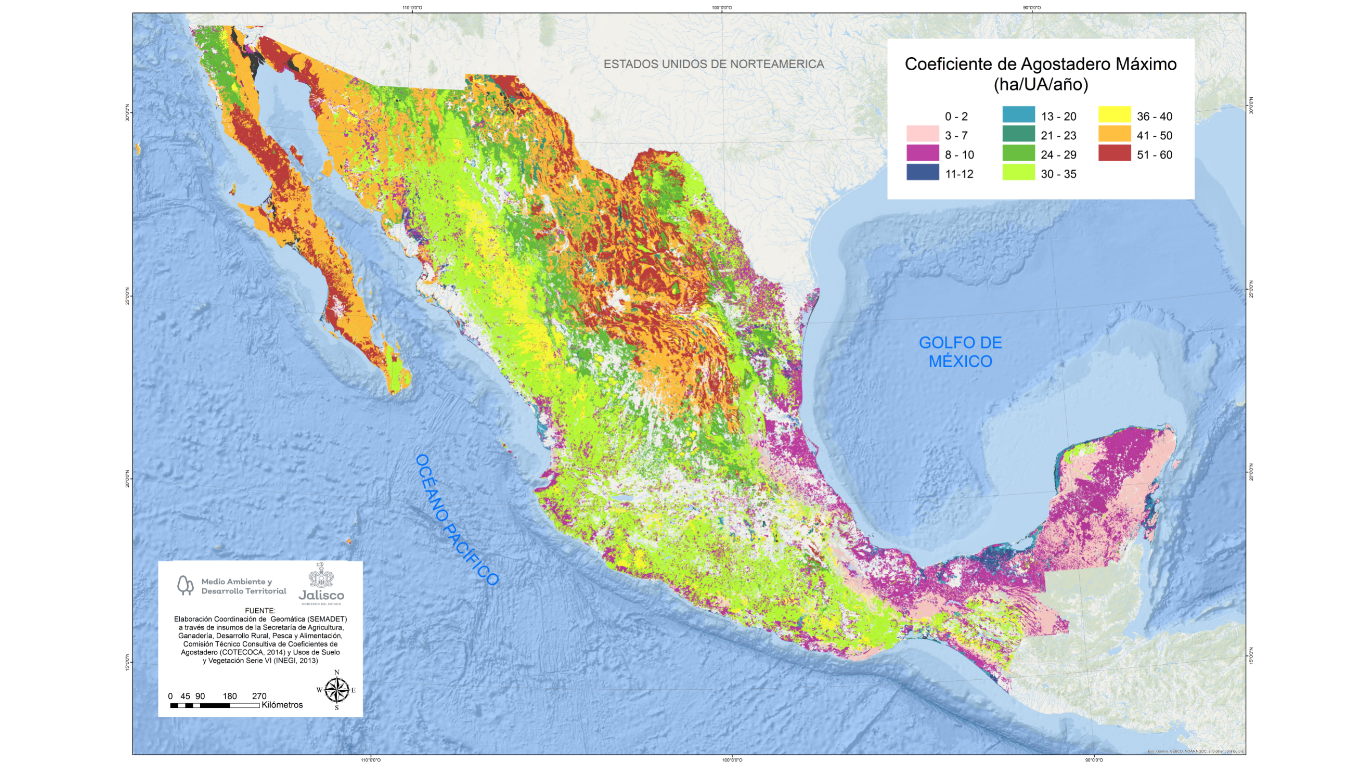 En México el sector primario contribuye el 3,1% a la economía en su conjunto. El sector forestal contribuyó con el 0.1%.

En 2017 el sector agropecuario dio empleo a alrededor de siete millones de personas (al 13,3% del total de la población ocupada a nivel nacional). 

Nuestro país es el 11° productor mundial de ganadería primaria
[Speaker Notes: Fuente: http://www.fao.org/3/CA2910ES/ca2910es.pdf

Si bien solo el 0.1 es foresta , esto esta subdimensionbado ya que 
la MITAD DE LOS RECURSOS FORESTALES SON PARA FORRAJEO Y LAS GENERACION DE AGUA PARA DISTRITOS DE RIEGO QUE VIENE DE LAS MONTAÑAS BOSCOSAS NO ES CONSIDERADA]
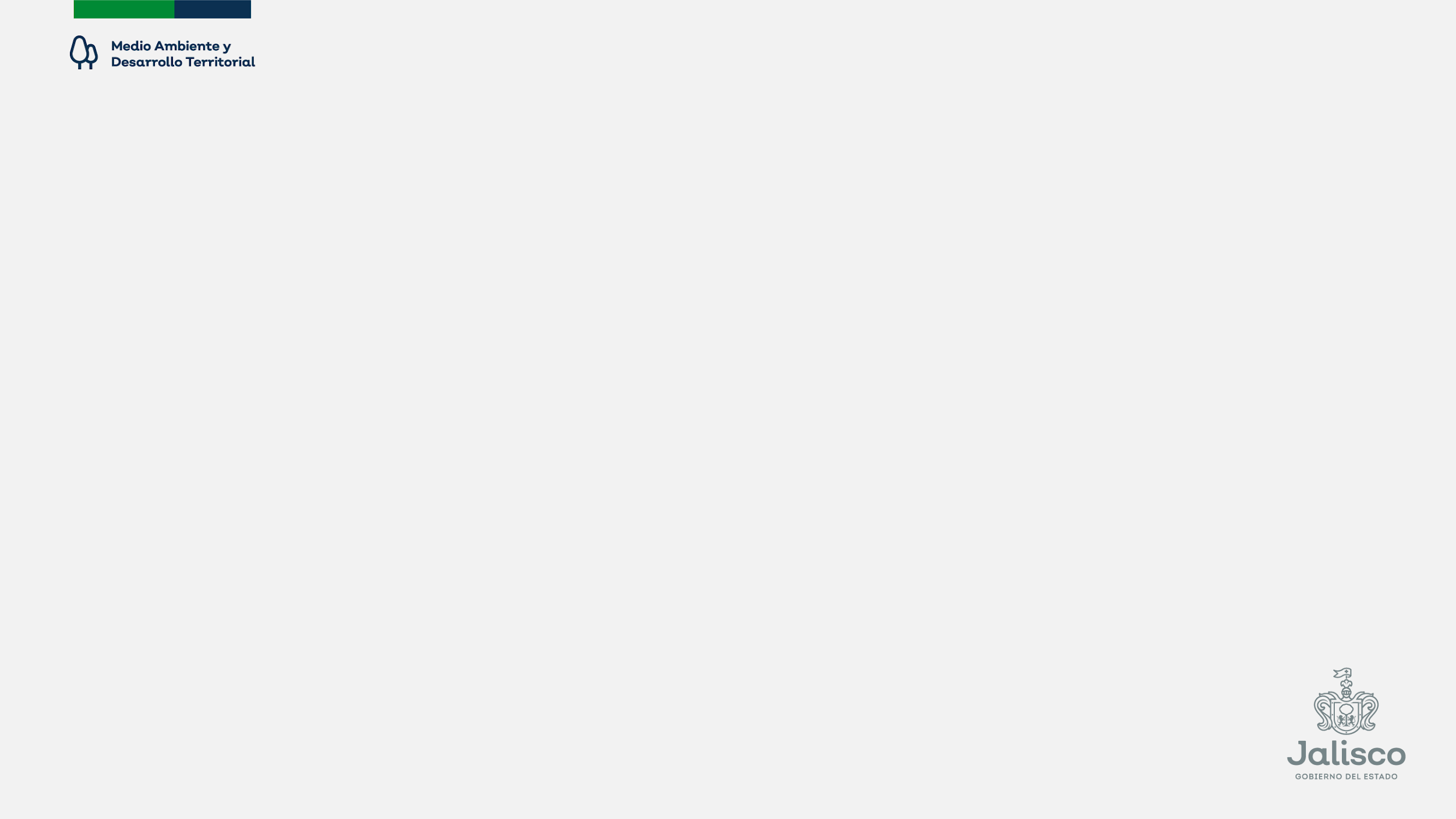 ACTIVIDAD AGRÍCOLA Y GANADERA EN JALISCO
En Jalisco es la entidad con mayor aporte en este rubro, 12.5%. Jalisco ocupa el segundo lugar, por el número de cabezas, después de Veracruz, y el primero, por el valor de la producción. 


La cría está dispersa (pulverizada) entre una gran cantidad de pequeñas unidades de producción pecuaria (UPP),
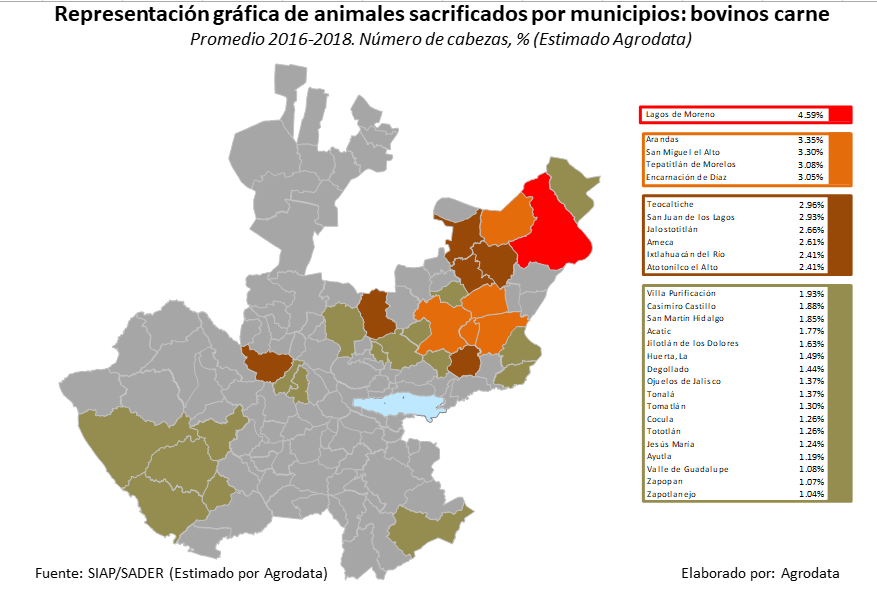 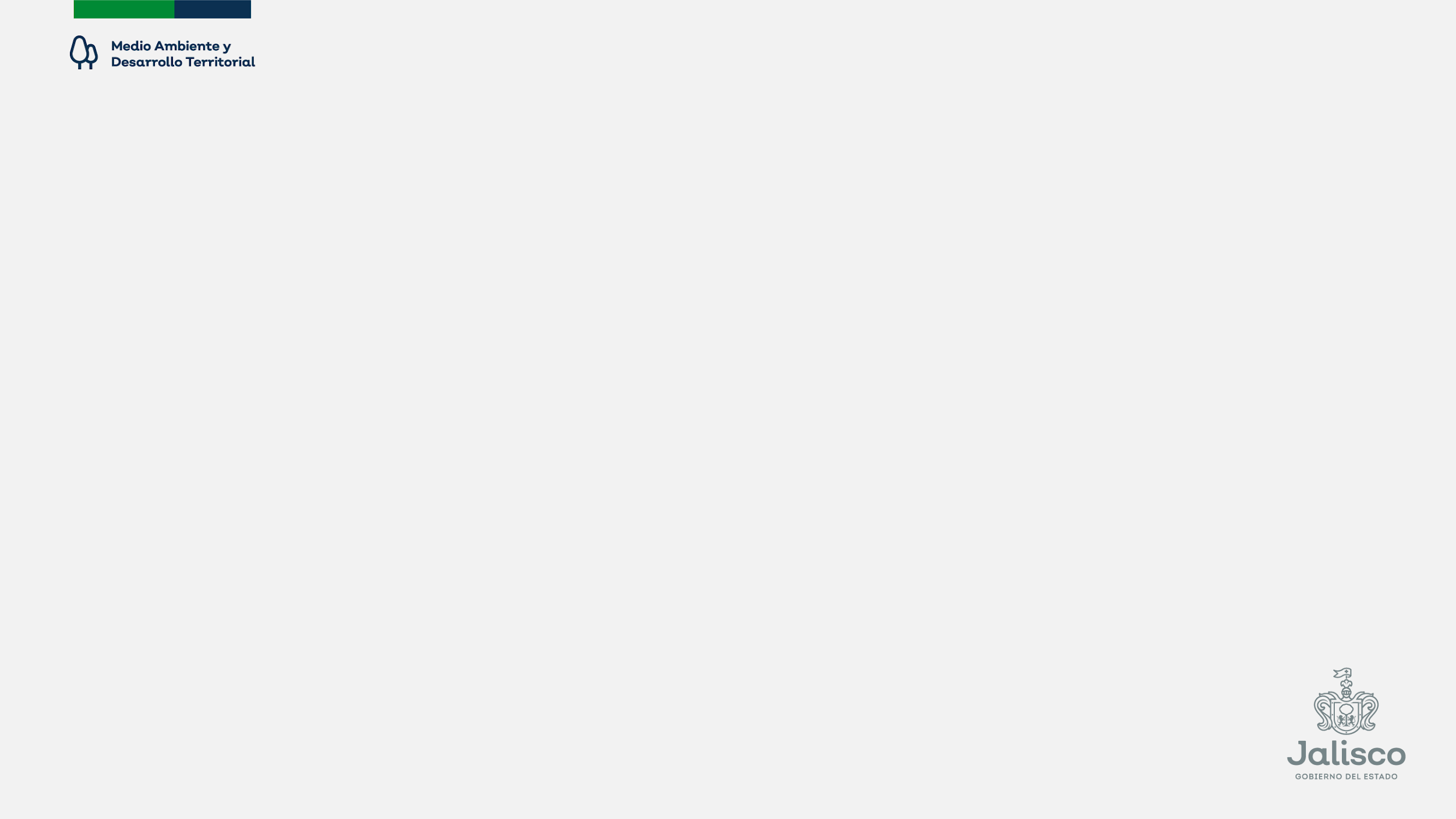 CADENAS PRODUCTIVAS LIBRES DE DEFORESTACIÓN EN JALISCO
Aguacate


Convenio Rainforest Alliance –SADER-SEMADET (Febrero 2019)
1,377ha certificadas hasta el año 2021
Mapa de elegibilidad (En proceso)
Convenio FIPRODEFO APEAJAL
Carne


Consultorías con The Nature Conservancy (TNC) en proceso:
Parametrización económica
Sello y norma
Mesa redonda de actores clave
Tequila


Convenio de colaboración CRT-Gobierno de Jalisco (Diciembre 2019)
Sistema de trazabilidad robusto
Reducción de emisiones de GEI
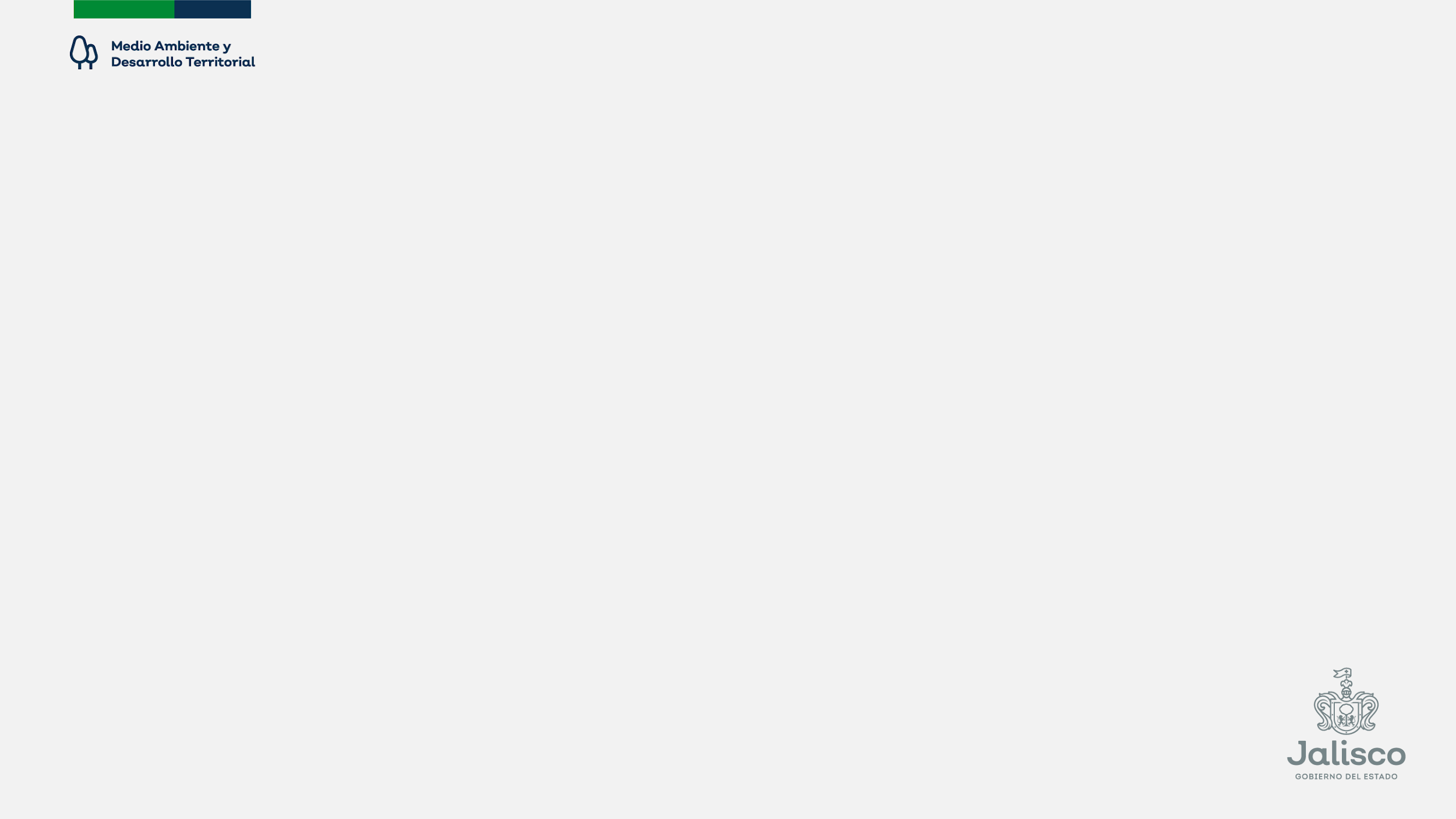 DEFORESTACIÓN Y DEGRADACIÓN EN SELVAS Y ENCINARES 
POR ACTIVIDAD GANADERA
Libre pastoreo
Uso de praderas artificiales
Complemento con residuos de la agricultura
Repercusiones en la producción ganadera: disminución de la productividad
Modalidades de ganadería extensiva
Menos disponibilidad de alimento
Menor producción
Menos ganancia de peso
Baja productividad reproductiva
Menor respuesta inmunológica
Mayor mortalidad
Mayor dependencia de insumos químicos y complementos nutricionales
Degradación de pastos.
Mayor incidencia de parásitos.
Degradación de las áreas forestales
Aumento de la demanda de forraje
Apertura de nuevas áreas
Consecuencias del sobrepastoreo
Emisiones de dióxido de carbono
Pérdida de biodiversidad
Degradación de suelos
Modificación del régimen hidrológico
Repercusiones ambientales
Carne
Pastoreo
Engorda
Costa Norte
Costa Sur
Sierra Occidental
Sierra de Amula
Norte
Altos Norte y Altos Sur
Ciénega
Centro
Valles
Sur
Sur-este
Región
Pequeños y medianos
Medianos y grandes
Tipo de productor
Deforestación y degradación
Emisiones de CH4
Emisiones de CO2
Contaminación de agua
Problema público
Buenas prácticas uso y acceso al agua
Línea de acción
Biodigestores
Energías renovables
Silvopastoriles
Mejores prácticas: Alimentación, mejoramiento genético, sanidad e inocuidad, bienestar animal, biodiversidad
Beneficios esperados
Aumento de la productividad                    Reducción de costos de producción
Reducción de la pobreza                    Mantenimiento de Servicios Ambientales
Simplificación administrativa
Lotificación
Asistencia técnica
Certificación carne libre de deforestación
Acceso al crédito
Bienes públicos
Organización
Estandarización intermediarios
[Speaker Notes: La engorda se concentra entre unidades medianas de tipo local y pocas de carácter regional con cobertura intrarregional, estatal e incluso nacional.]
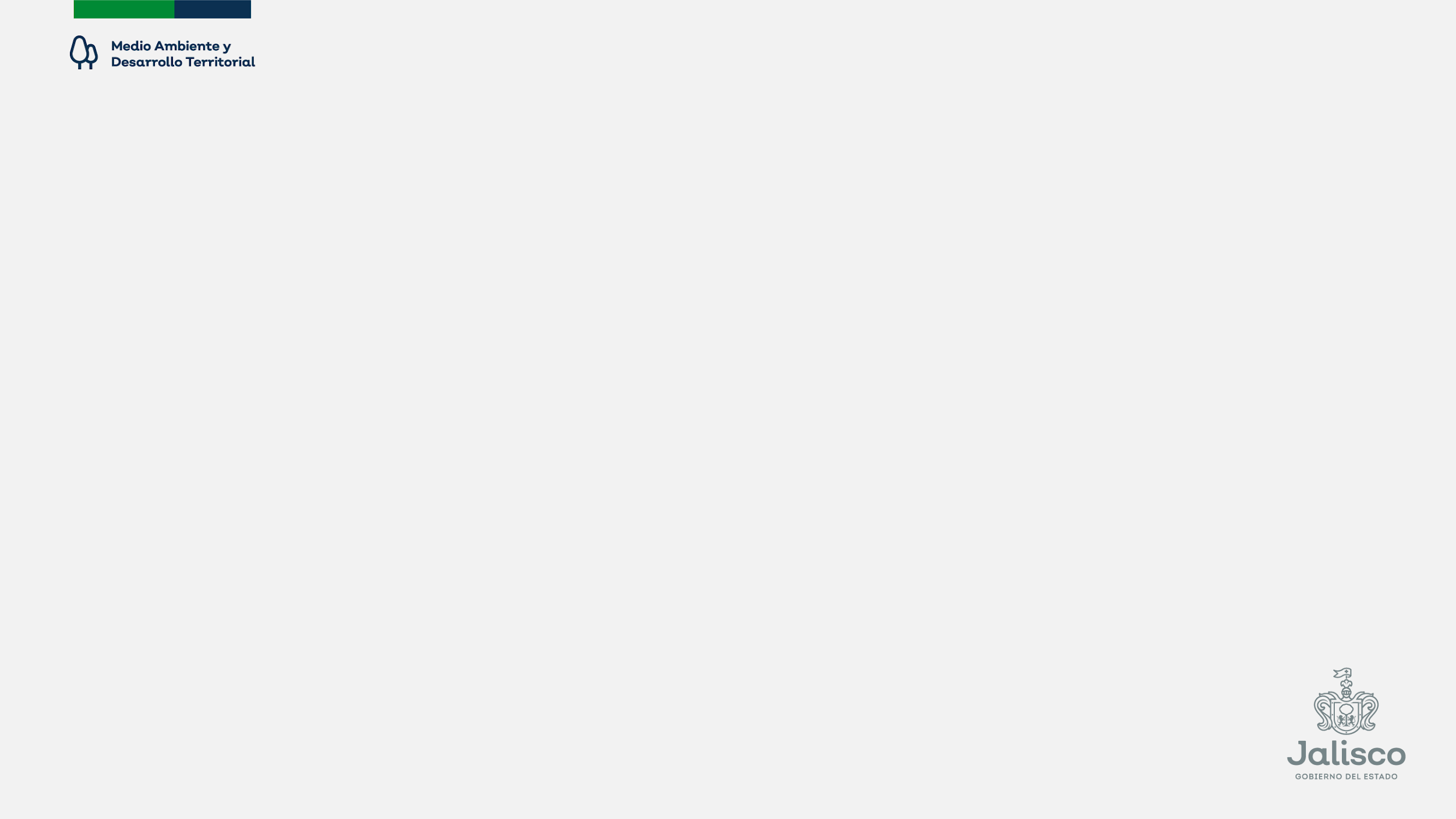 VENTAJAS DE LA GANADERÍA CON BALANCE CERO EMISIONES:
Mejora en los ingresos económicos del productor derivados de mejores rendimientos en carne, leche y crías.

Oportunidades de empleo y fortalecimiento del gremio ganadero.

Disminuye la dependencia de insumos externos (compra de pastura, uso de ivermectina).

Aumento de la productividad por superficie de terreno.

Mejora en la fertilidad de suelos (integración del estiércol).

Mejora en las condiciones de bienestar animal. 

Reduce emisiones y la erosión de suelo, mejora el microclima y retención de agua, conserva biodiversidad.

Aumenta los reservorios de carbono.
ÁREAS ELEGIBLES
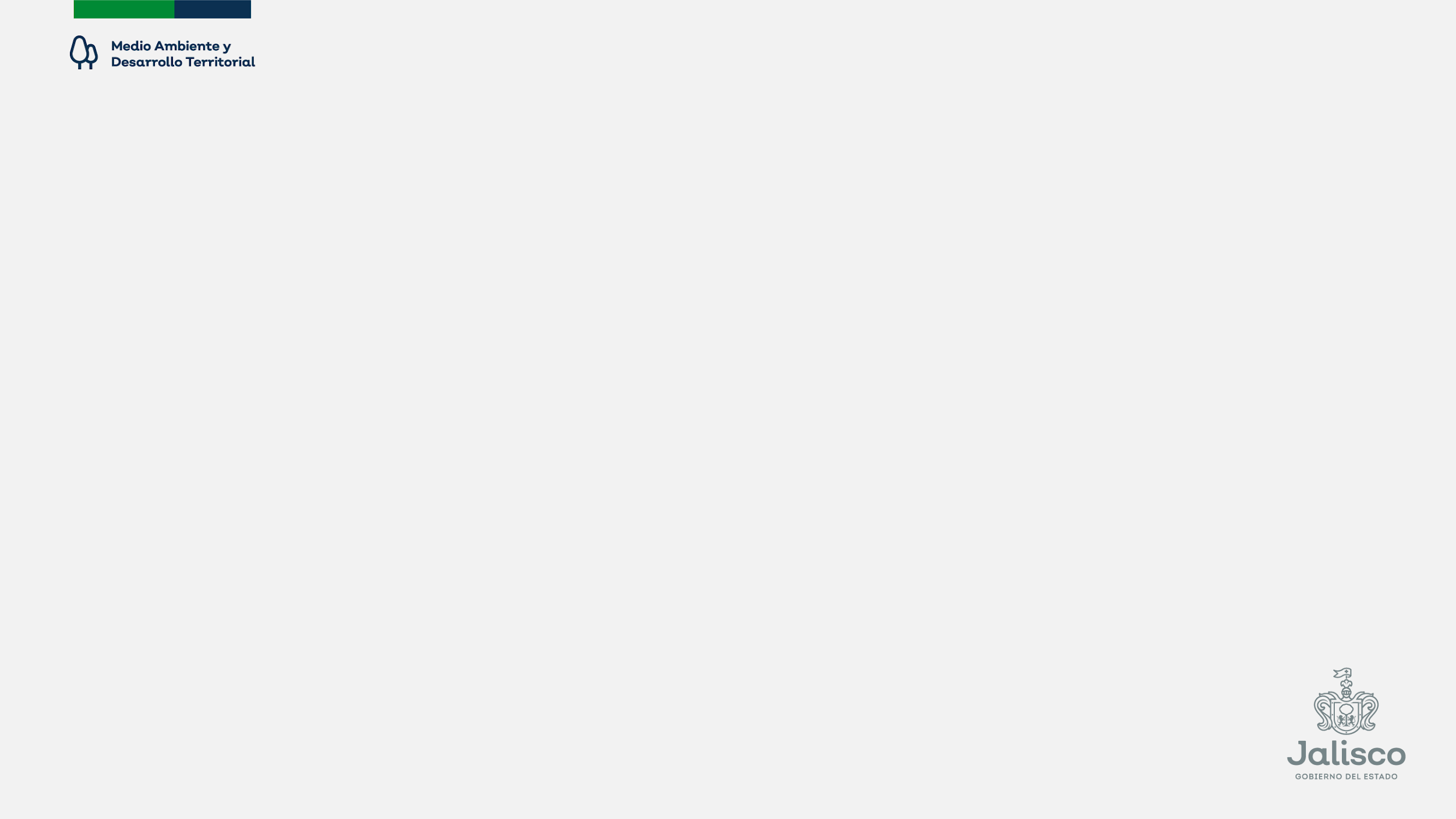 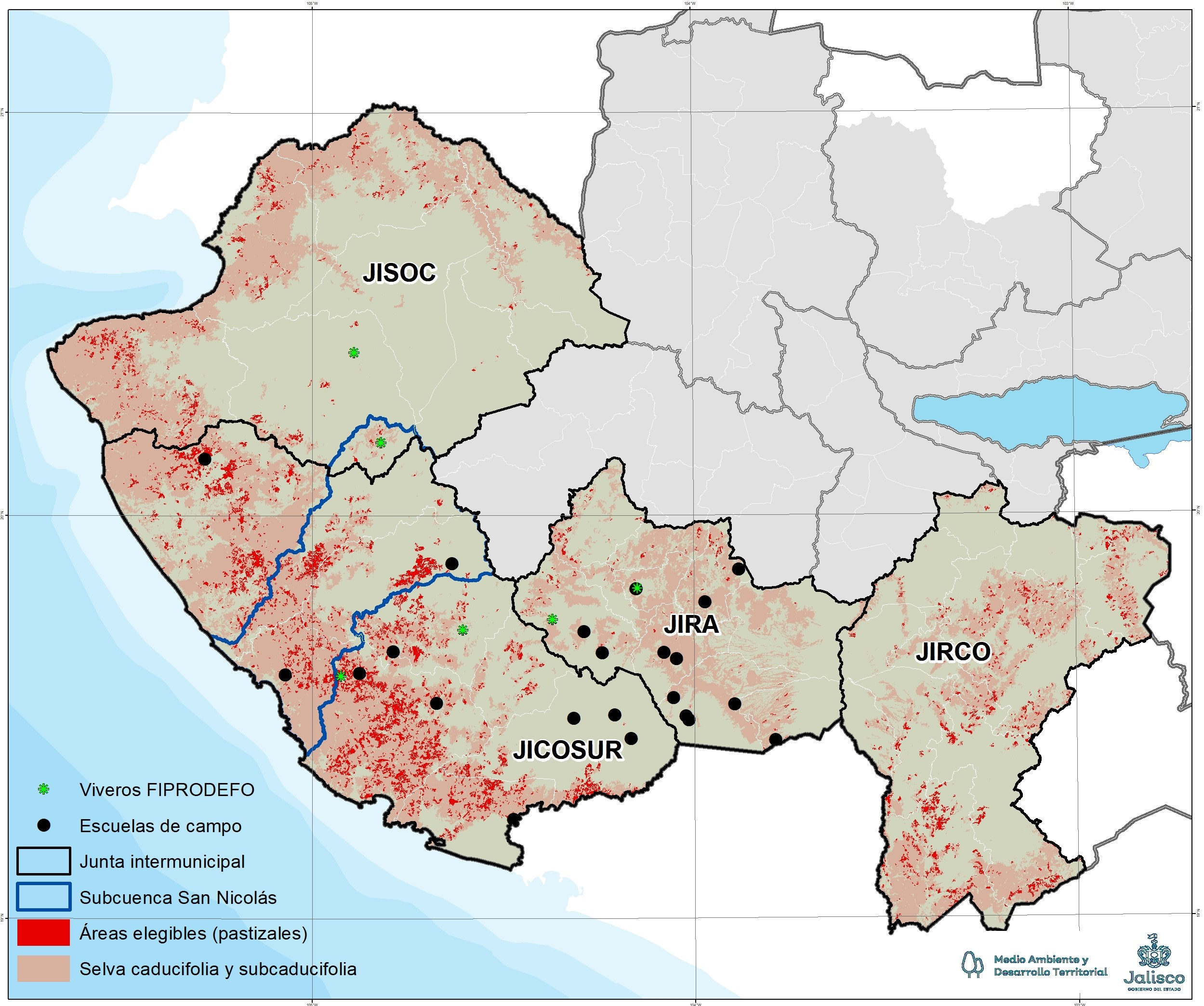 Criterios:

*Edafología distinta a litosoles y fluvisoles

*Pastizales que comparten frontera con selvas caducifolias y subcaducifolias

*Superficies mayores  5ha
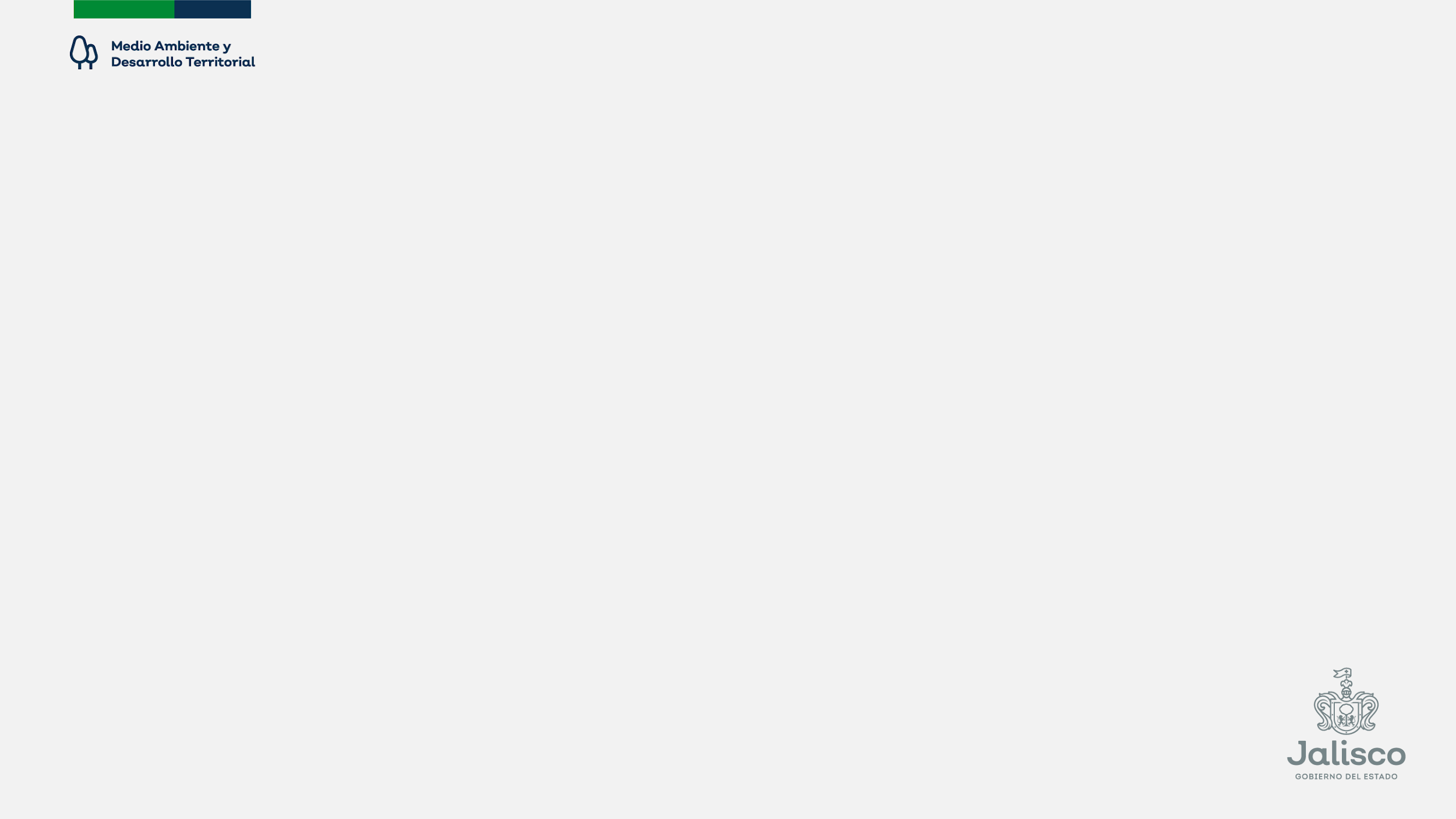 PROPUESTA ESTADO DE JALISCO
Proyección inicial: 1,400 hectáreas de sistemas silvopastoriles en tres modalidades, hasta completar 21,400 Ha (año 2024).
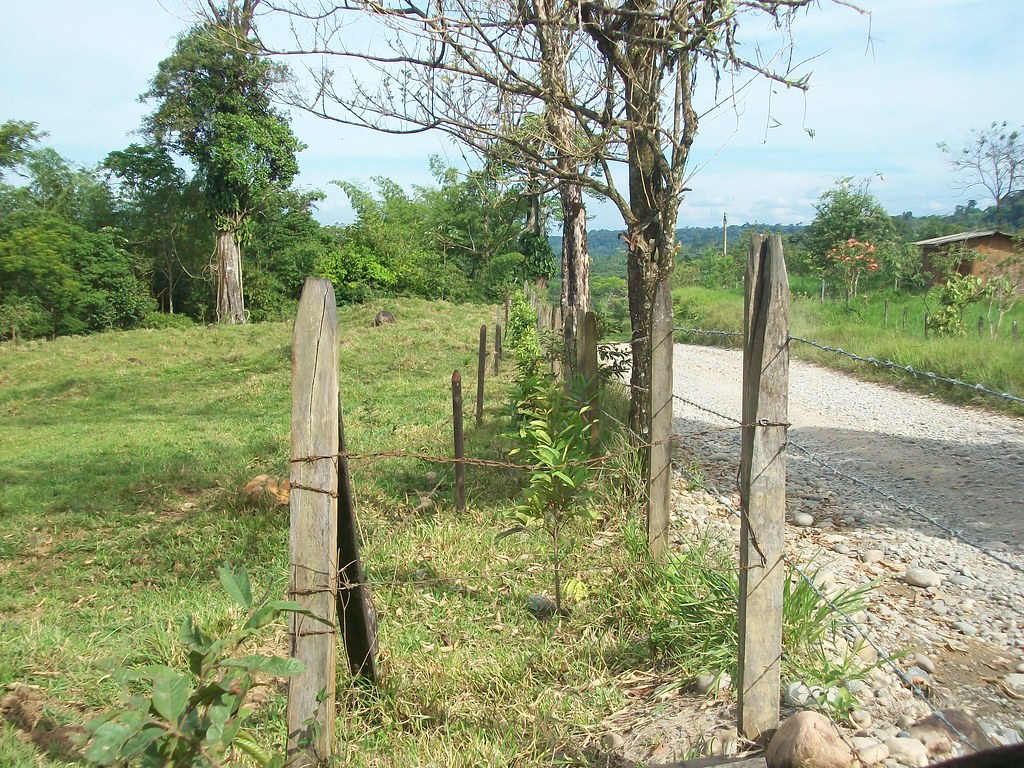 Plantación de árboles forrajeros en cercas vivas.
$2,400.00 / 100 metros
Plantación de árboles y/o arbustos forrajeros dispersos y/o en curvas a nivel.
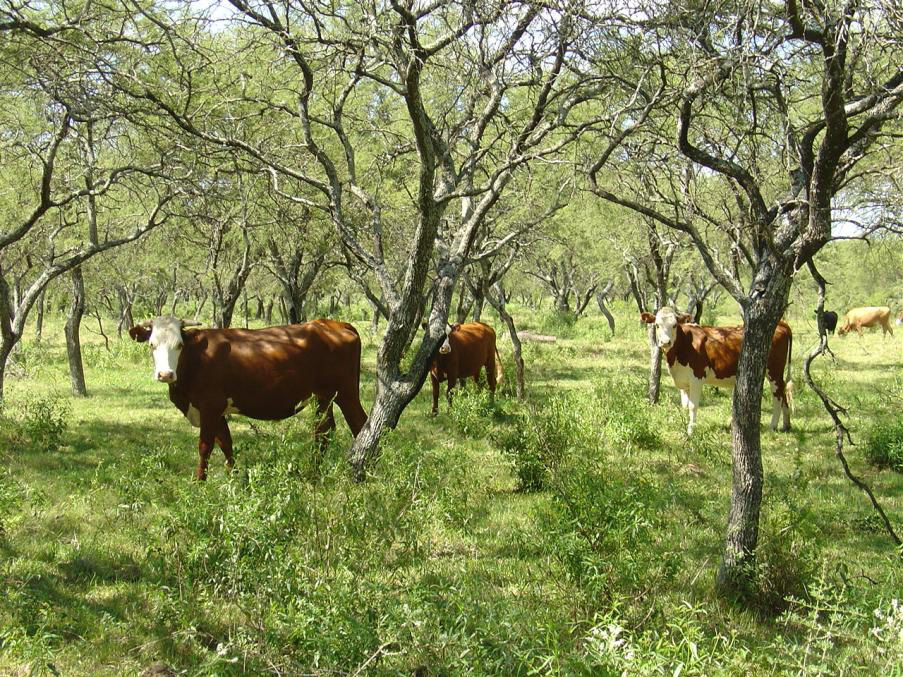 $5,500.00 / Ha
Plantación de bancos de proteína y/o energéticos.
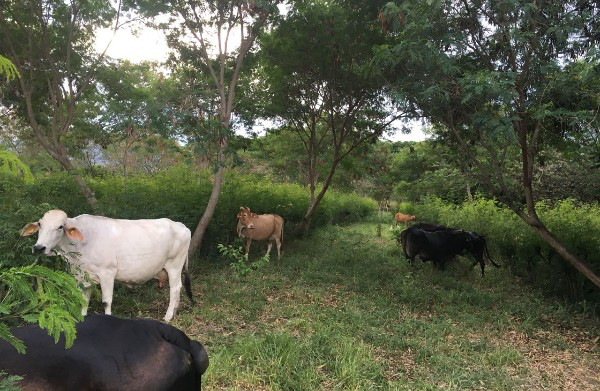 $17,680.00 / Ha
[Speaker Notes: Los subsidios del sector agropecuario en materia de impulso a lo SSP están alineados a instrumentos de manejo forestal o conservaci{on de bosques]
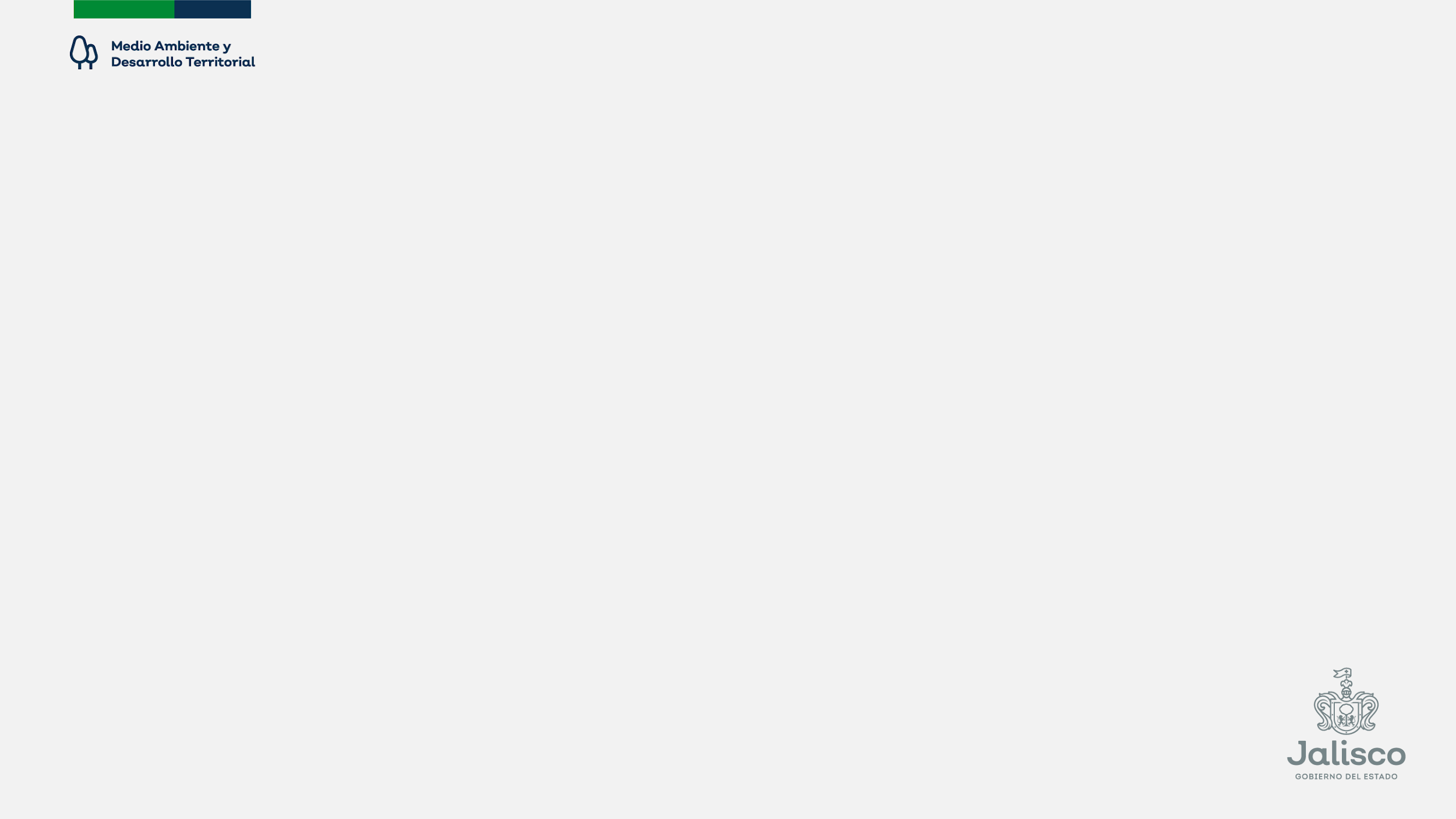 ALIADOS ESTRATÉGICOS
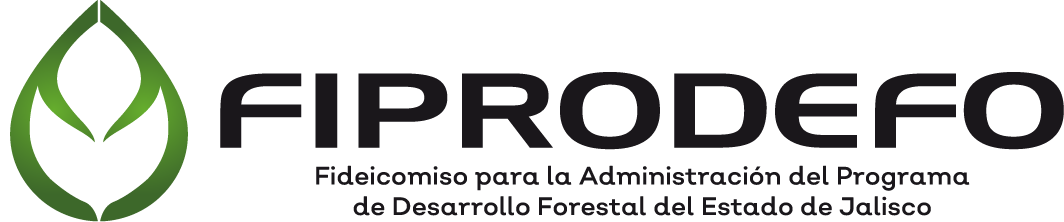 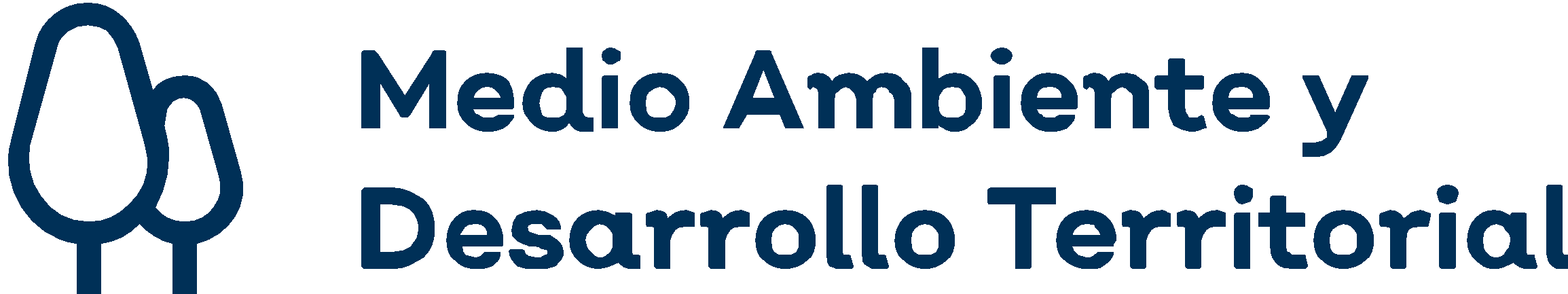 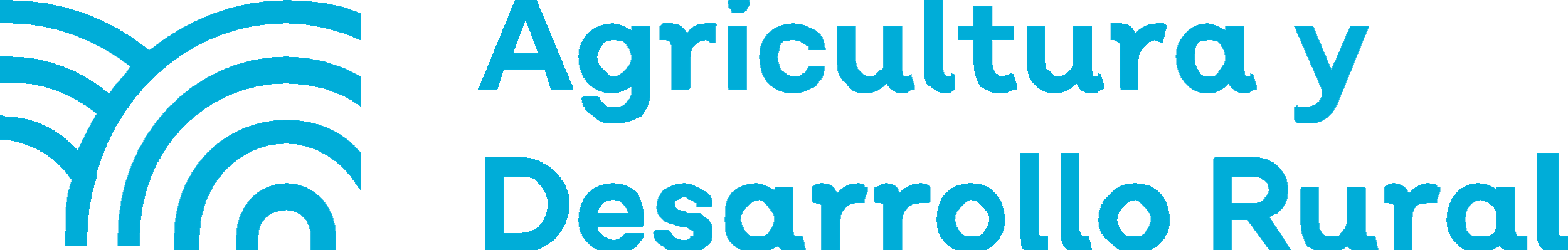 Asistencia técnica
Acceso al crédito
Certificación carne 0% deforestación
Organización
Articulación en el territorio
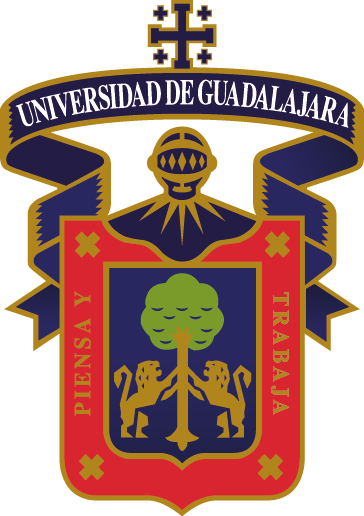 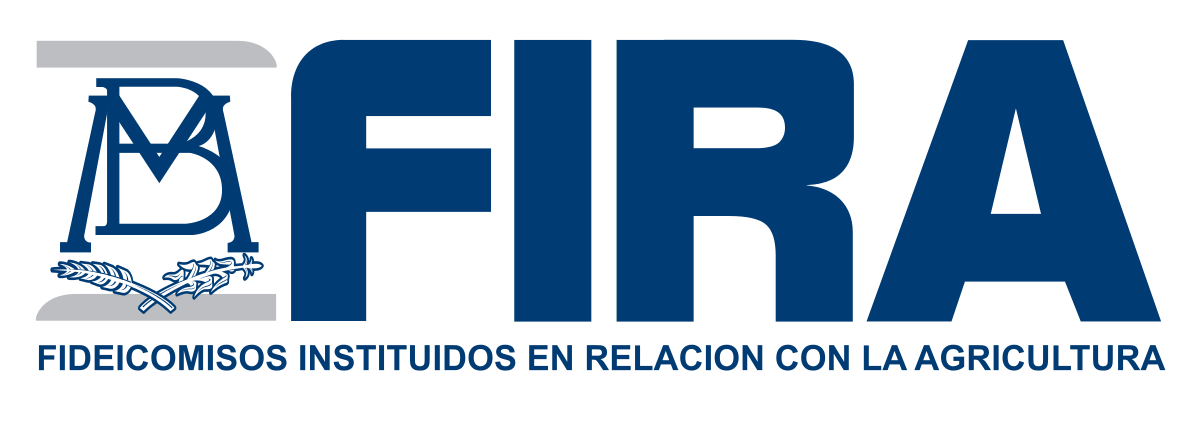 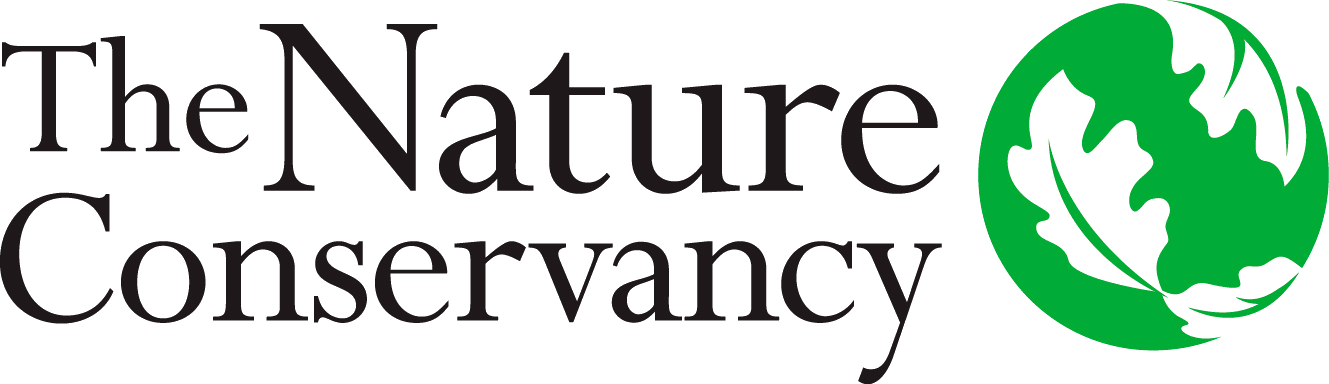 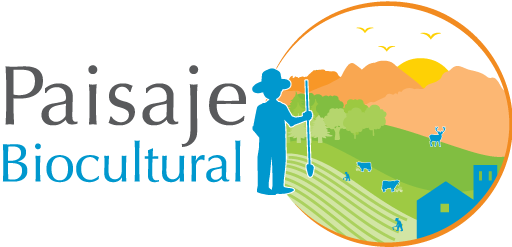 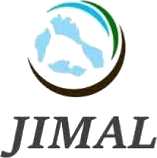 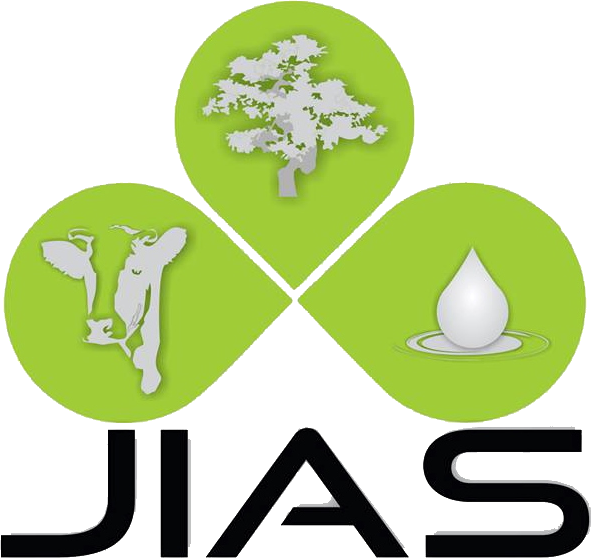 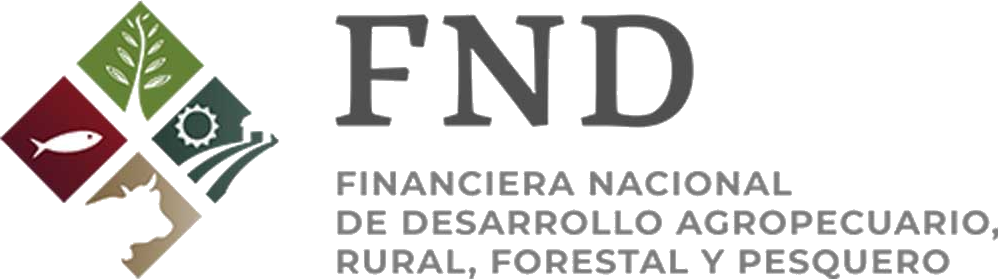 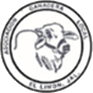 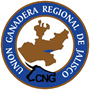 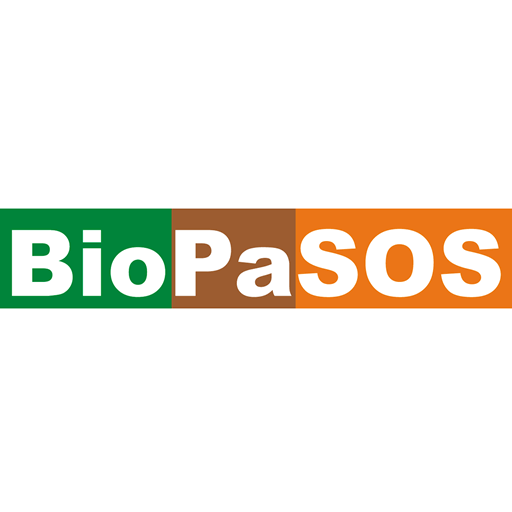 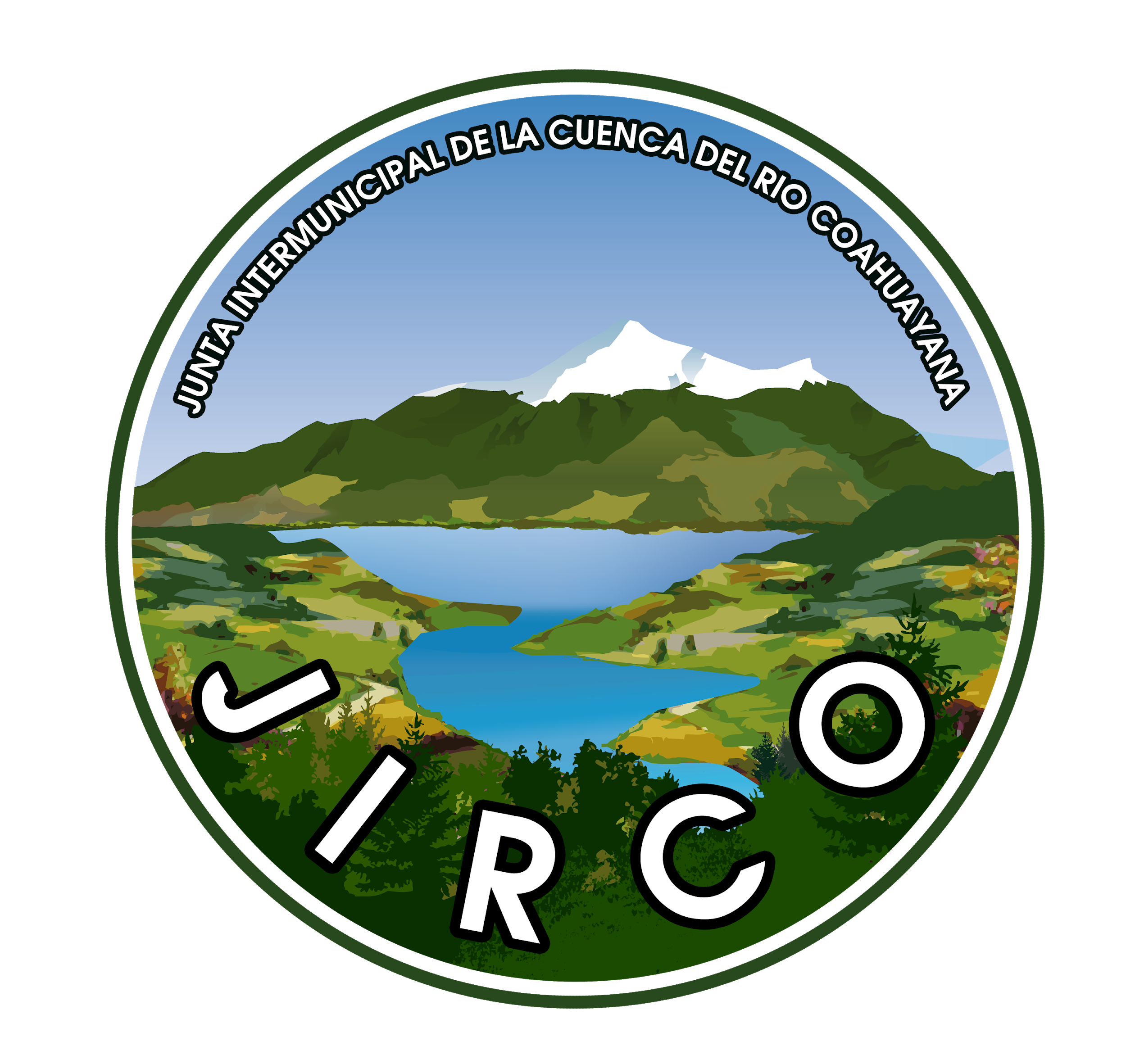 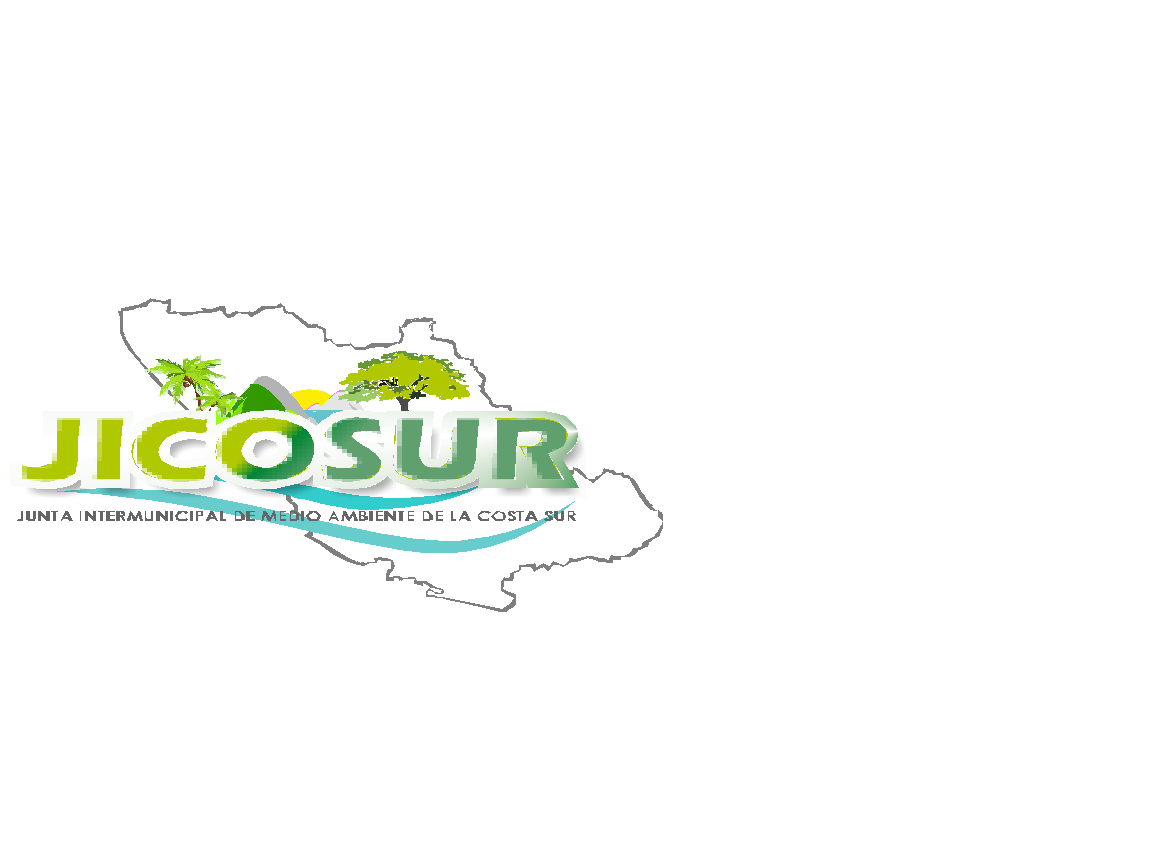 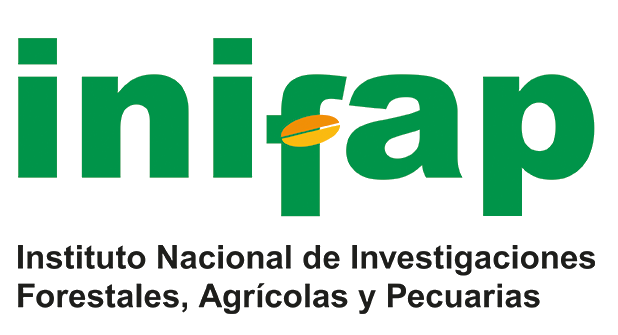 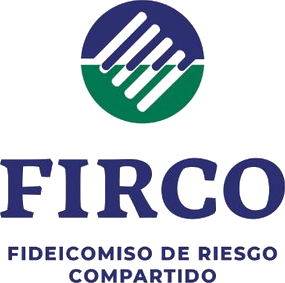 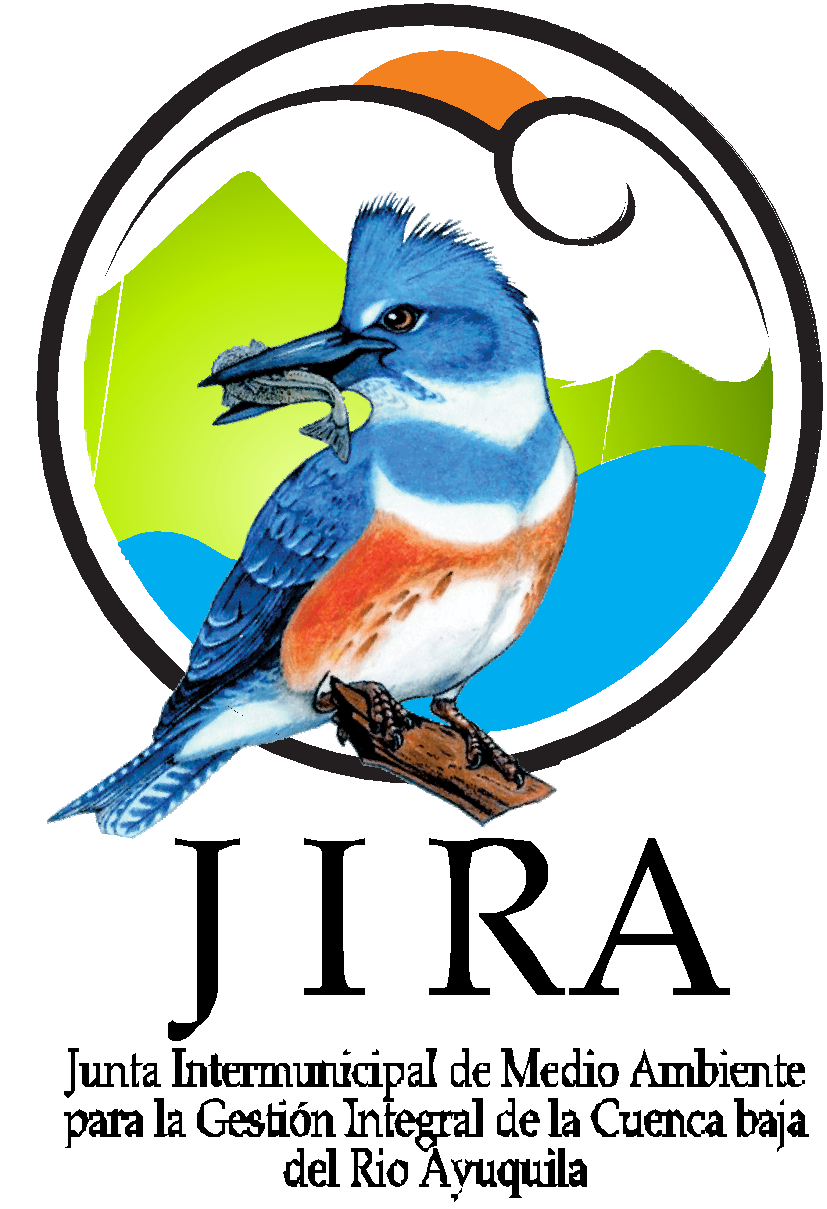 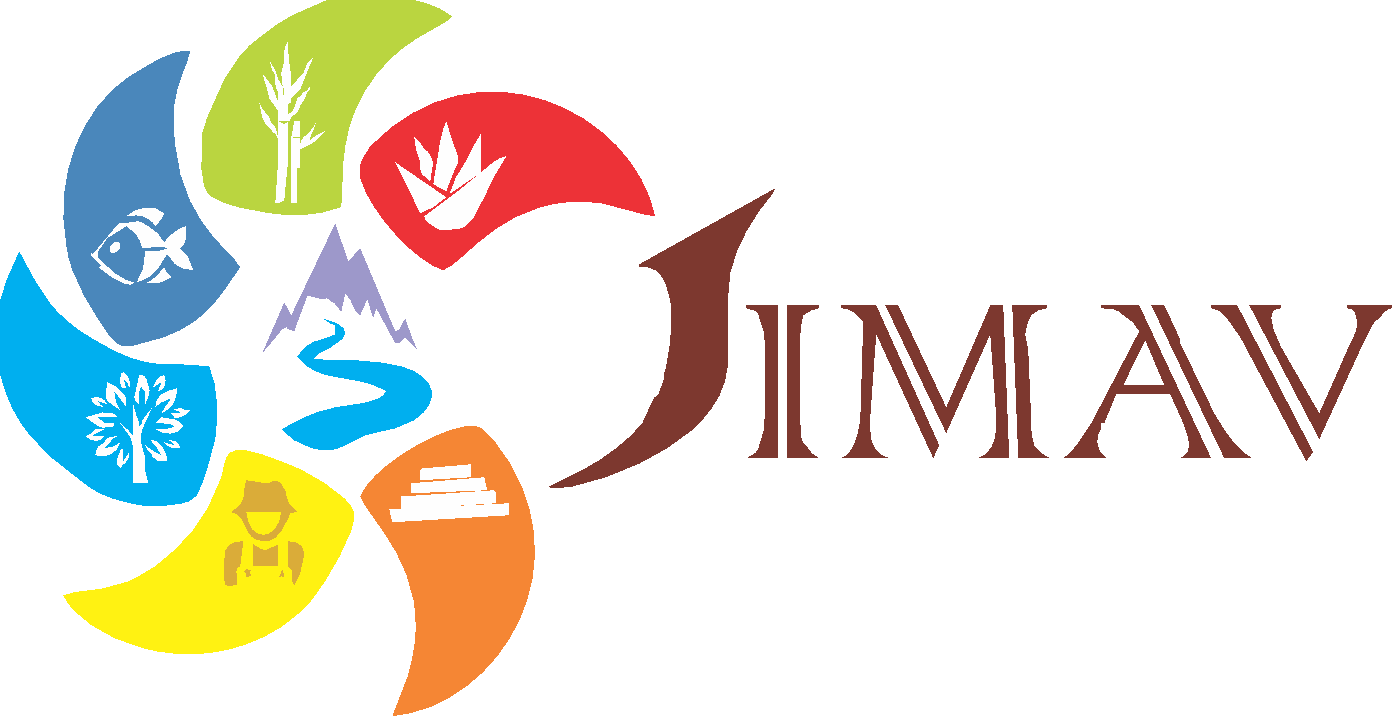 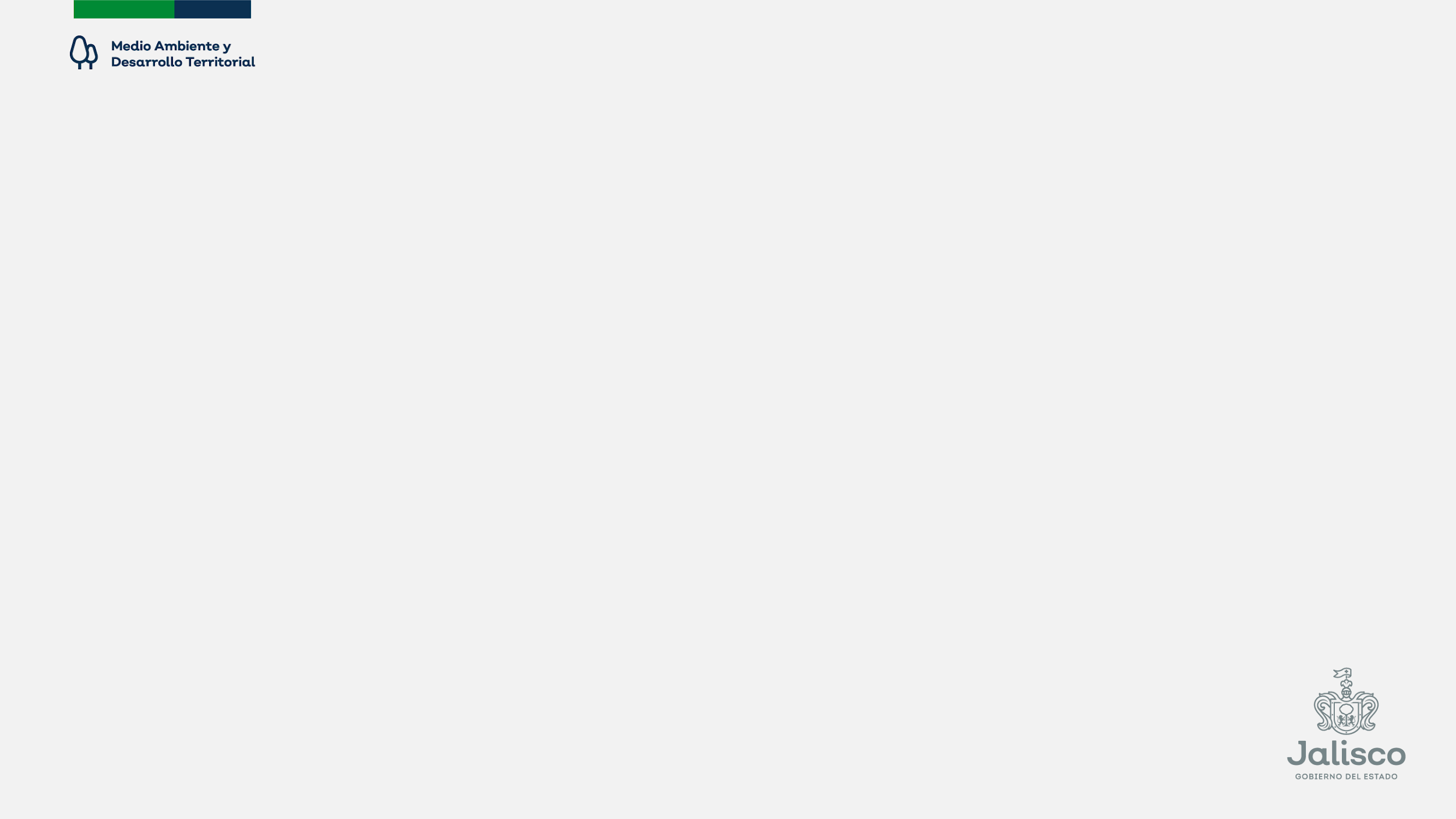 CADENA AGAVE-TEQUILA
El cultivo entre 1990 y 2005 pasó de 20,000 ha a cerca de 120,000 ha, en detrimento de selvas caducifolias y cultivos tradicionales.

En 2019 en Jalisco:
25mil plantaciones
Más de 133mil hectáreas
 400mil plantas de agave.

La industria del tequila ocupa 6 lugar en aportaciones del PIB

73% de la producción en Jalisco.
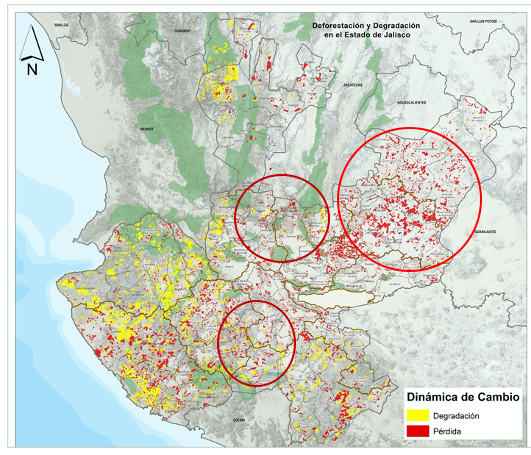 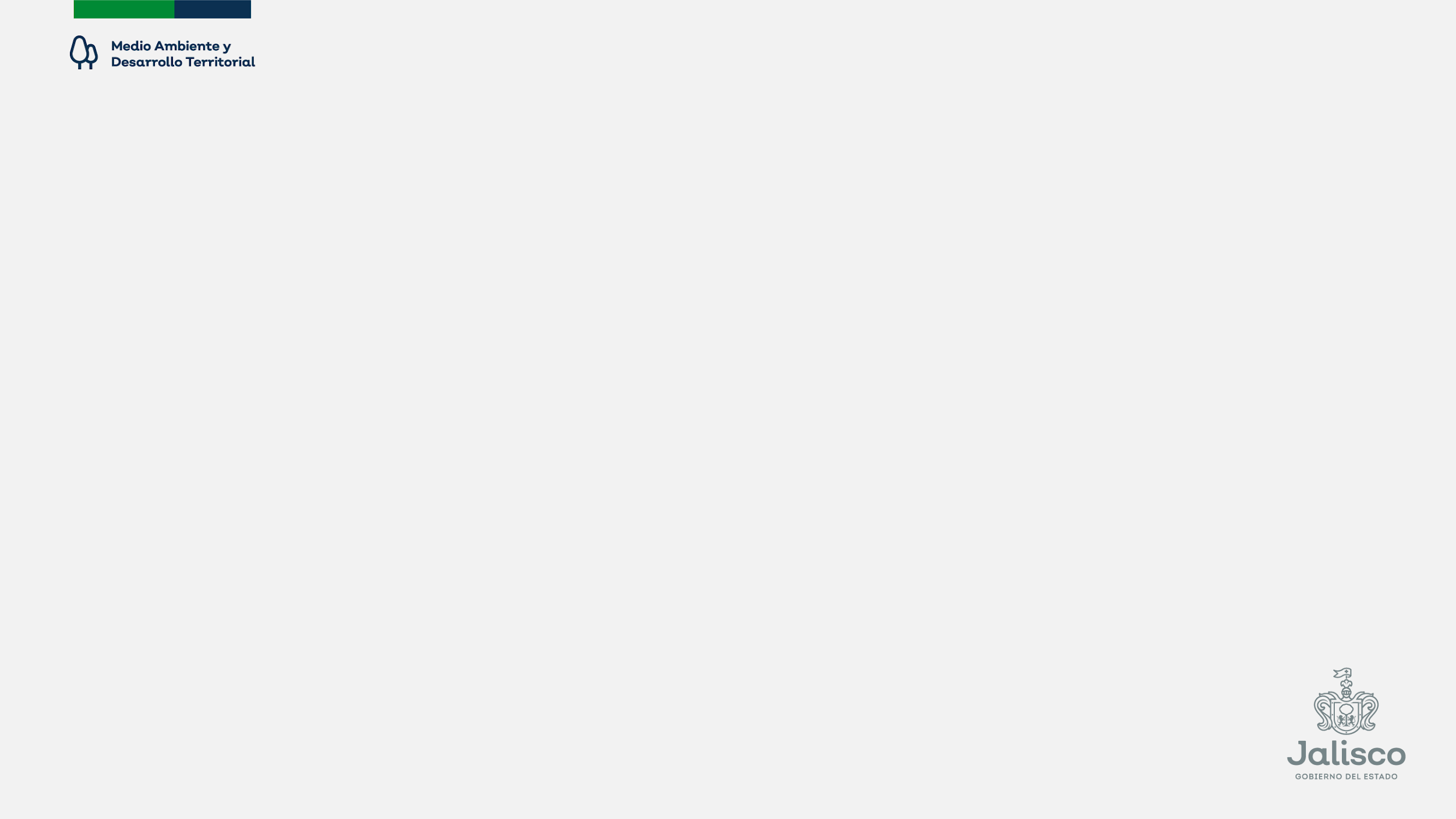 TEQUILA LIBRE DE DEFORESTACIÓN
Firma del Convenio de colaboración Consejo Regulador del Tequila (CRT) - Gobierno de Jalisco, en el marco de la COP 25 (Madrid 2019)

Tres líneas estratégicas:

Diseño e implementación del protocolo y certificación de “Agave - Tequila CERO DEFORESTACIÓN”
Mapa de elegibilidad, con línea base 2016 (bosque-no bosque)

Mesas Técnicas, para la innovación de soluciones tecnológicas para las vinazas y bagazo.

Mejores prácticas productivas para conservación de biodiversidad y restauración.
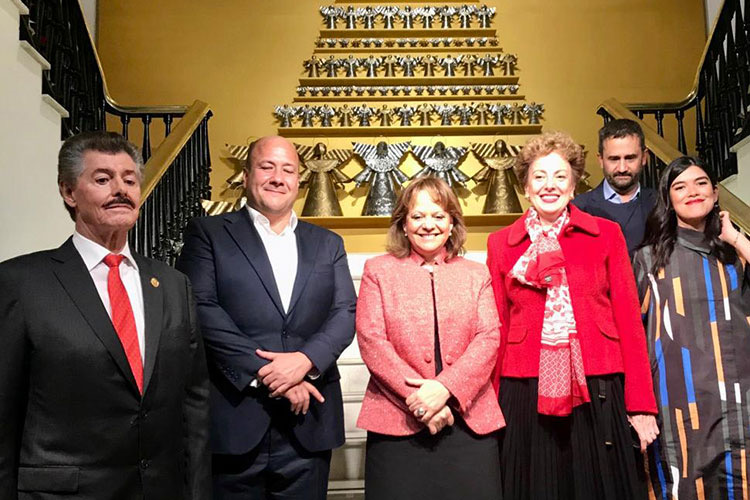 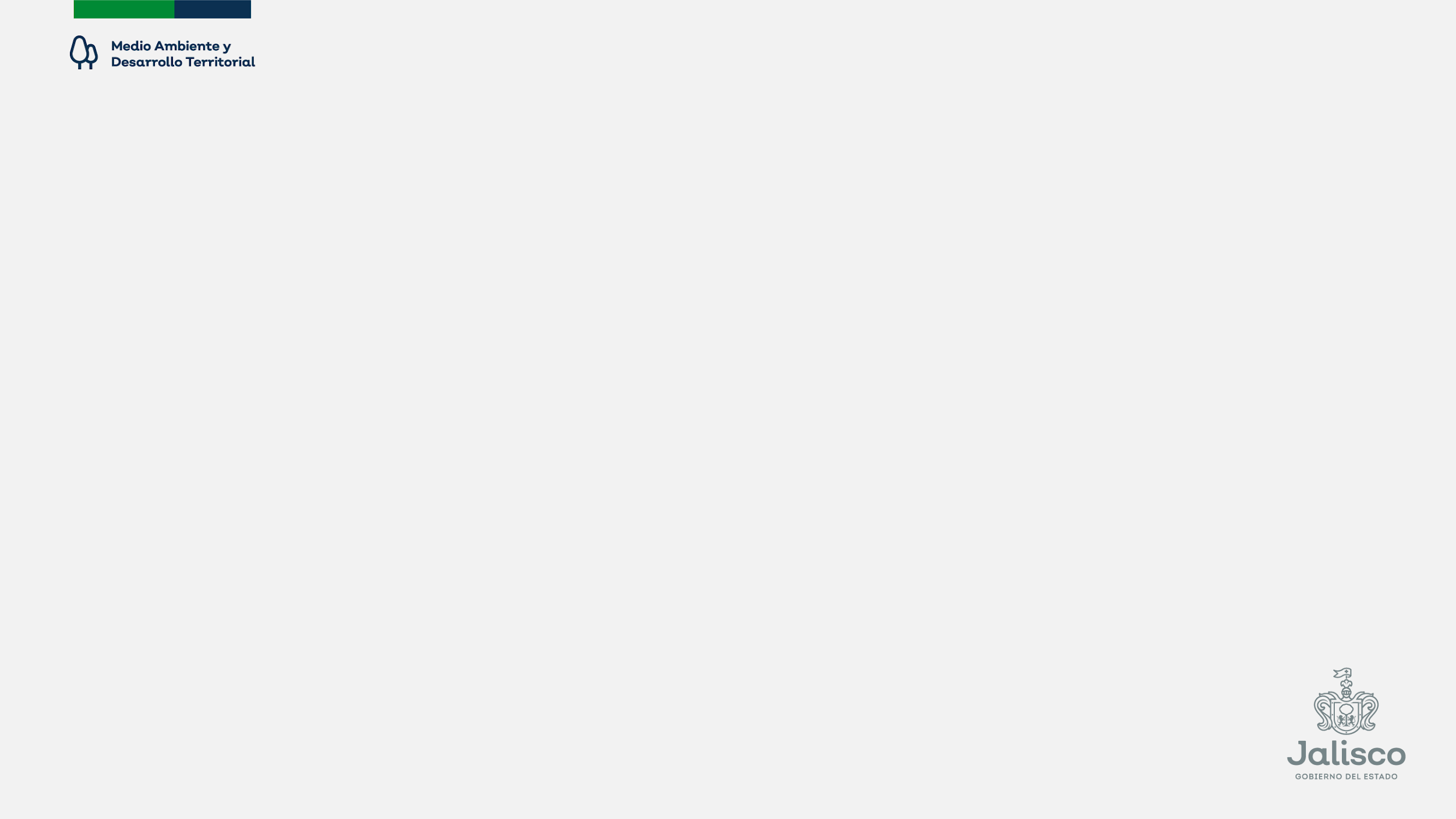 AGUACATE
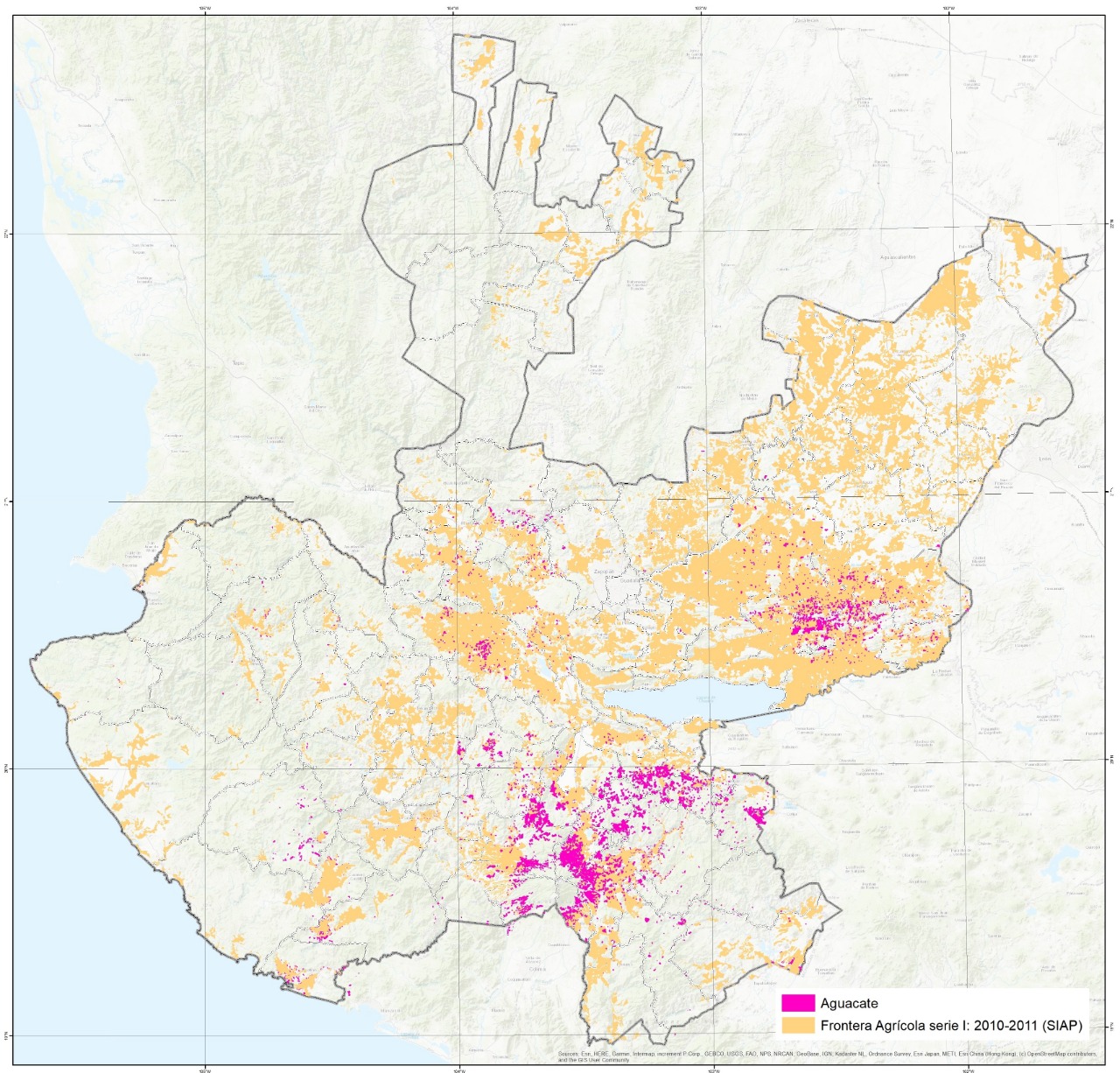 Fuerte crecimiento : 2,000 ha en 2007 a más de 20,000 en 2017 en detrimento principalmente  de bosque de pino y pino-encino

Datos preliminares elaborados por SEMADET estiman:

Del 2018-2019 se identifican 45 mil hectáreas de aguacate en Jalisco

19% fuera de la frontera agrícola del SIAP (serie I, 2010-2011)
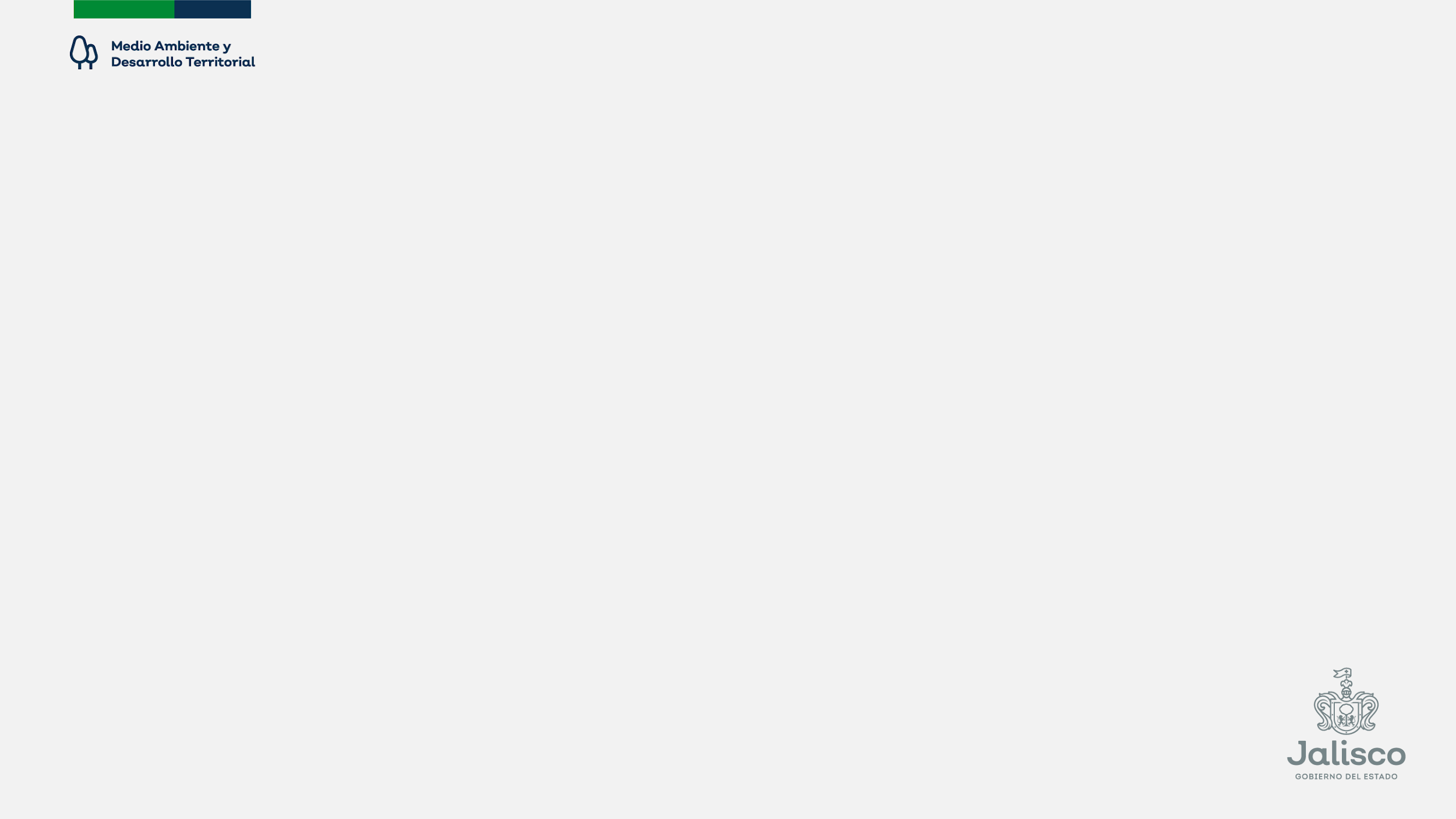 AGUACATE
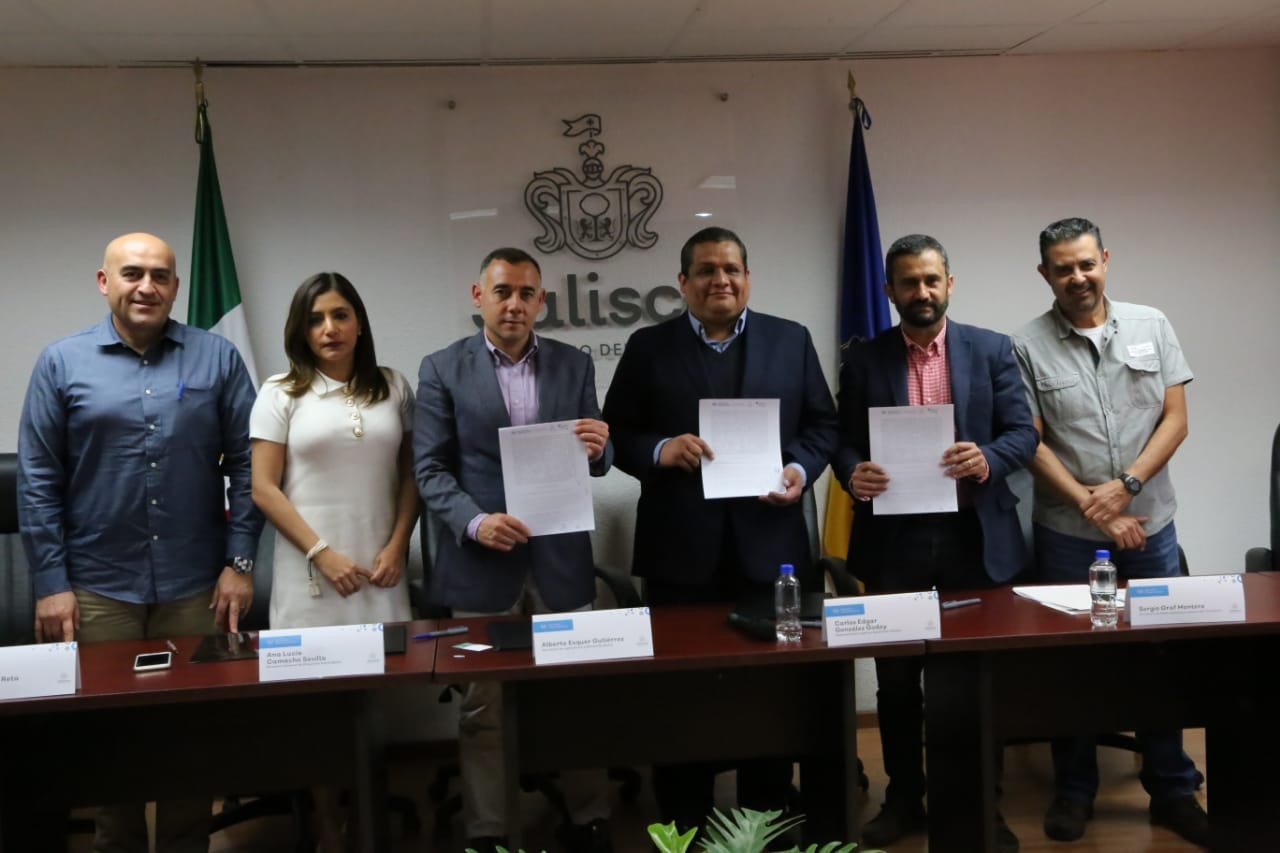 Jalisco impulsa las siguientes estrategias:
Denuncia ante PROFEPA identificando cambio de uso de suelo ilegal en 13 municipios
Convenio de colaboración SADER Jalisco-SEMADET- RA para impulsar certificación agrícola y silvícola basada en el estándar de Rainforest Alliance- (No deforestación desde Enero 2014)
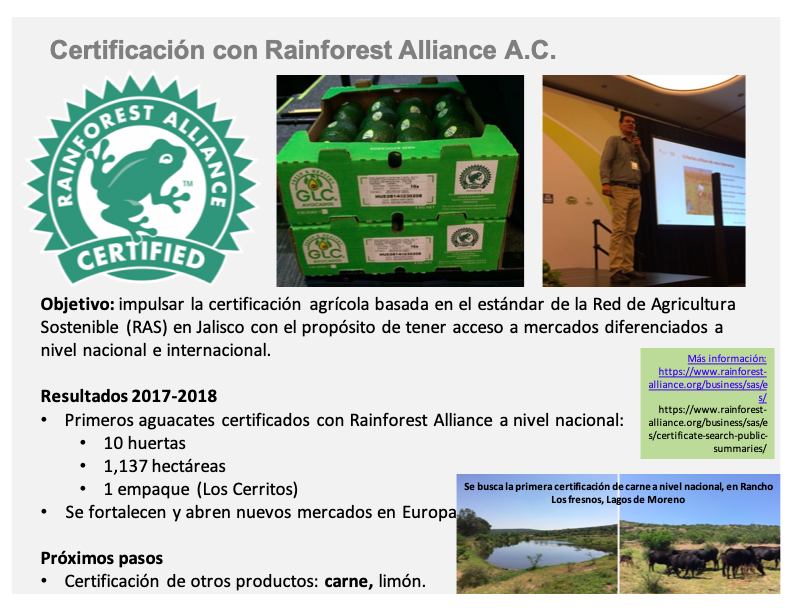 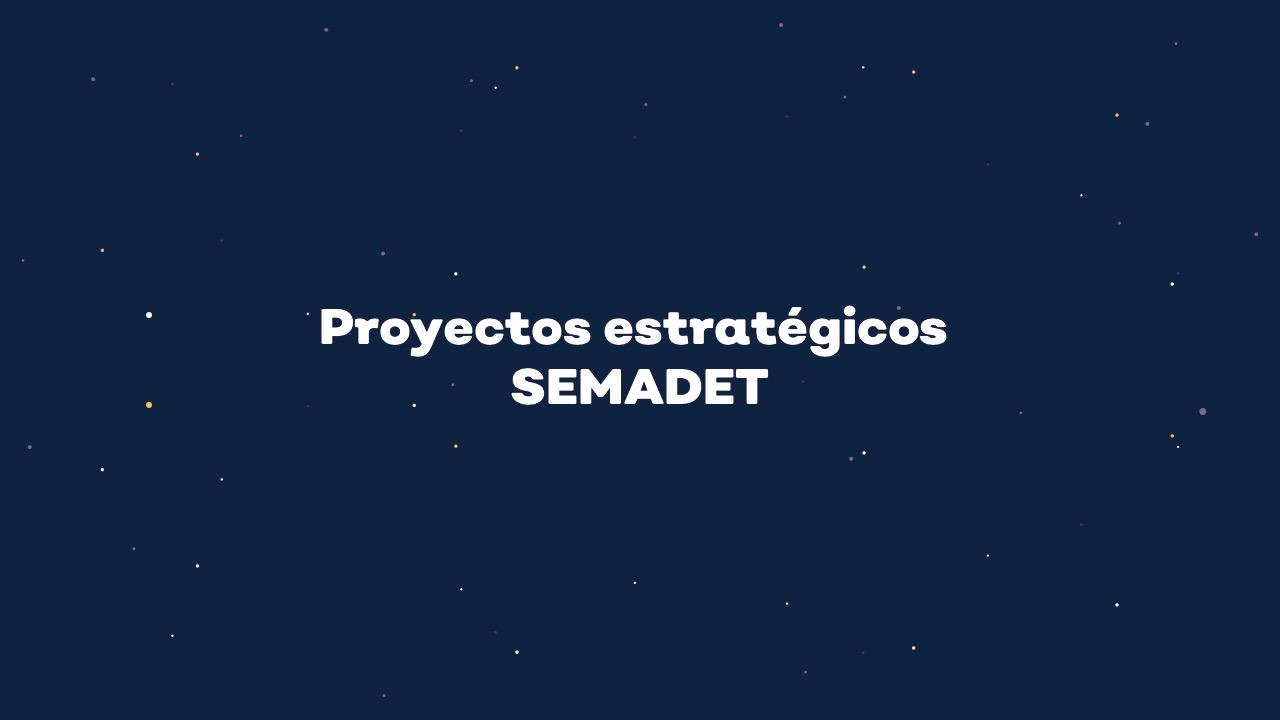 Producción forestal, comunidades forestales, propietarios de la tierra y grupos vulnerables
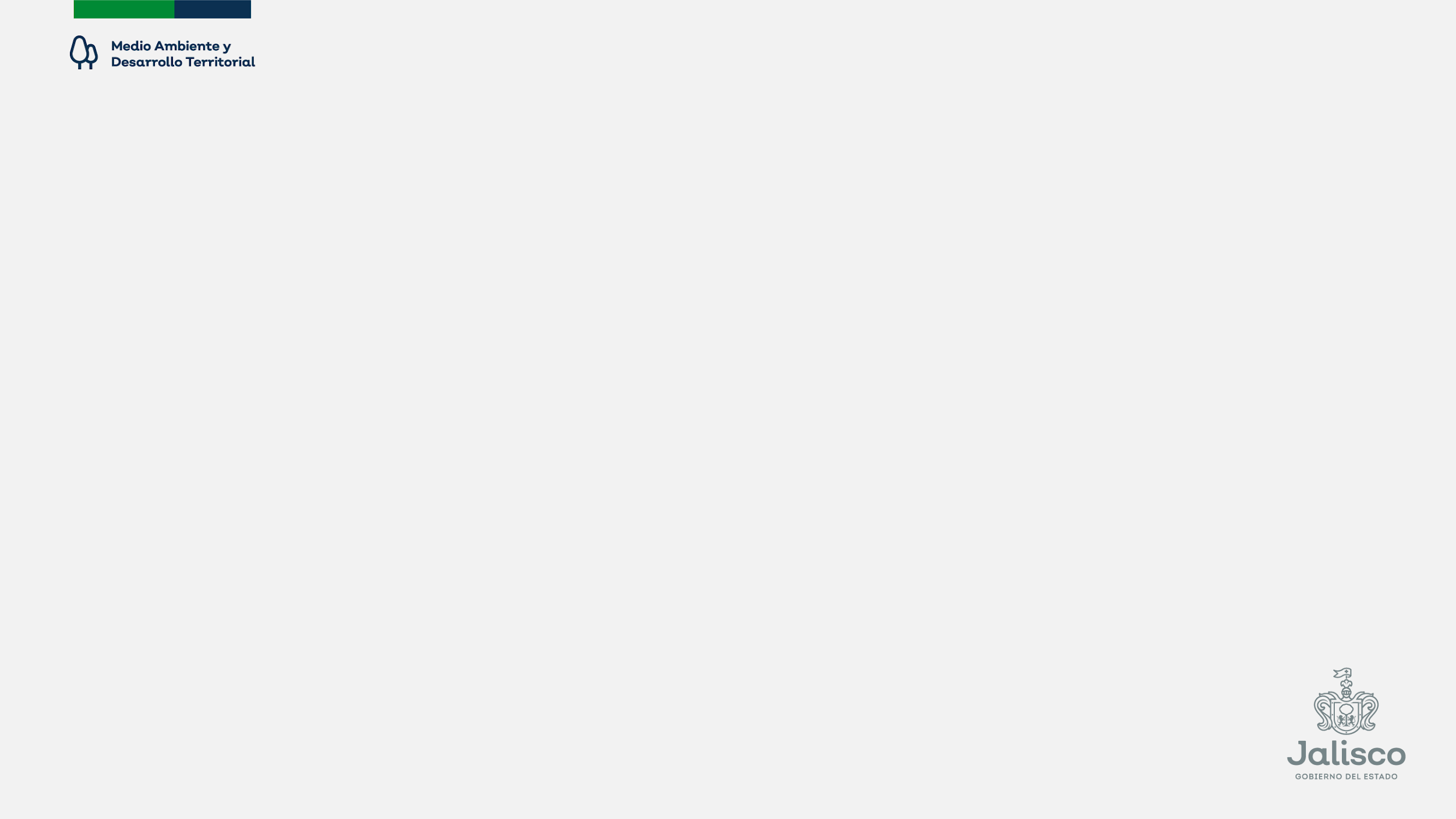 CONTEXTO
De los 15 millones de hectáreas que tienen potencial para el aprovechamiento forestal maderable en el país, solo 7 millones están incorporadas al manejo forestal maderable 

En Jalisco de las 1.8 millones de hectáreas propiedad de ejidos y comunidades que tienen potencial para el aprovechamiento forestal maderable,  y de éstas. 648 mil hectáreas se encuentran en los ejidos y comunidades indígenas de Jalisco, de entre las cuales solo 278,842.26 a bosques de Coníferas
[Speaker Notes: De los 15 millones de hectáreas que tienen potencial para el aprovechamiento forestal maderable en el país, solo 7 millones están incorporadas al manejo forestal maderable 
En Jalisco de las 1.8 millones de hectáreas propiedad de ejidos y comunidades que tienen potencial para el aprovechamiento forestal maderable,  y de éstas. 648 mil hectáreas se encuentran en los ejidos y comunidades indígenas de Jalisco.
e.  De estas solo 278,842.26 a bosques de COniferas 
pONER DATOS DE LA DISMINUCION DE LA PRODUCCION FORESTAL EN JALISCO]
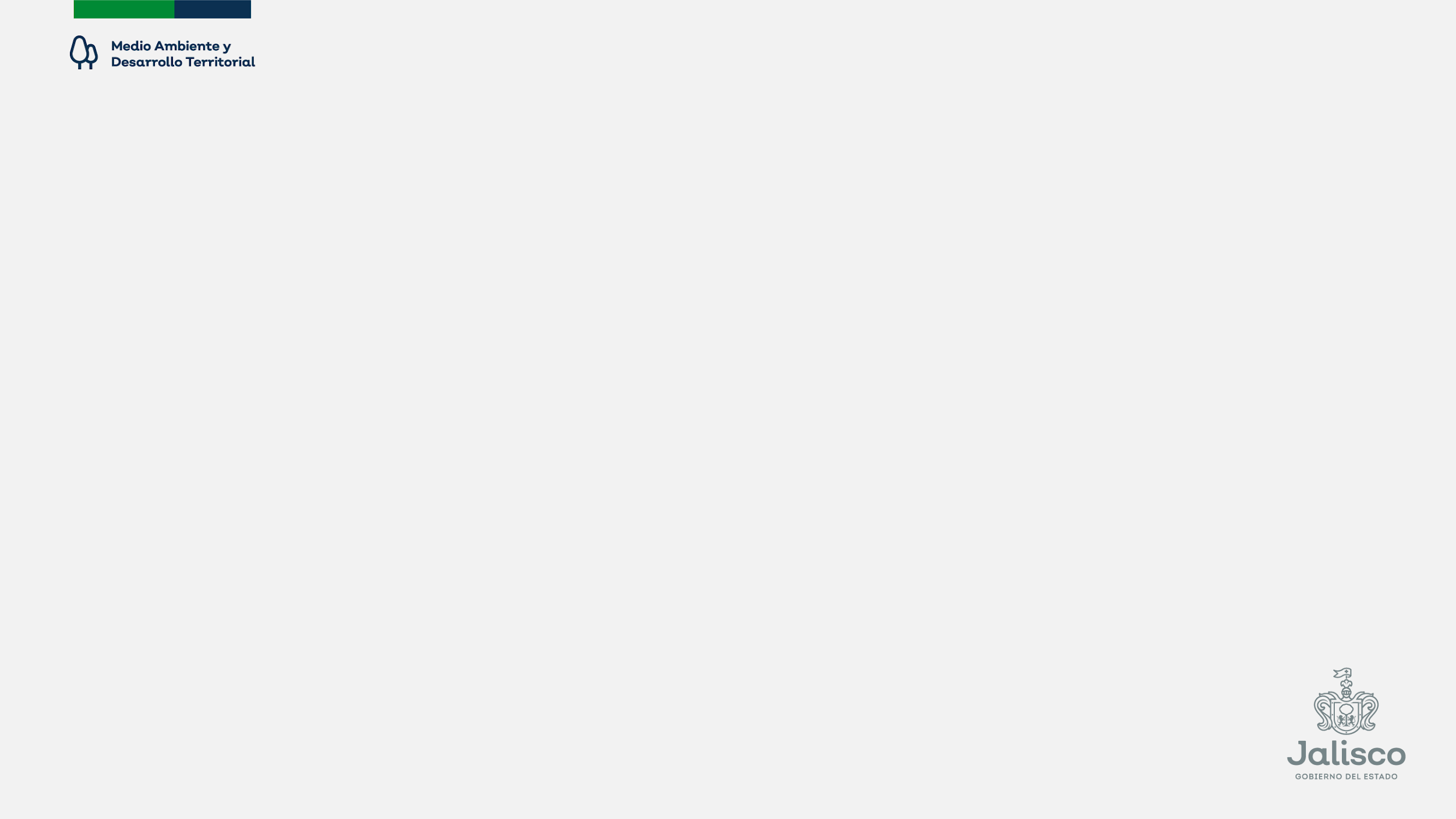 PROBLEMÁTICA
Ineficientes equipos transformación industrial, generando productos con problemas de calidad y altos porcentajes de desperdicios, altos costos de producción y problemas de competitividad. 

Limitado acompañamiento técnico que promueva esquemas de largo plazo y de capacitación. 

Migración por falta de oportunidades laborales, disminuyendo el personal capacitado.

Carentes esquemas de asociación que permitan generar cadenas de valor.

Retrasos en las procesos administrativos para el manejo y la extracción.

Limitadas fuentes de financiamiento para tecnificar o mejorar la infraestructura para la producción y comercialización.

Falta de organización y capacidades locales.
[Speaker Notes: De los 15 millones de hectáreas que tienen potencial para el aprovechamiento forestal maderable en el país, solo 7 millones están incorporadas al manejo forestal maderable 
En Jalisco de las 1.8 millones de hectáreas propiedad de ejidos y comunidades que tienen potencial para el aprovechamiento forestal maderable,  y de éstas. 648 mil hectáreas se encuentran en los ejidos y comunidades indígenas de Jalisco.
e.  De estas solo 278,842.26 a bosques de COniferas 
pONER DATOS DE LA DISMINUCION DE LA PRODUCCION FORESTAL EN JALISCO]
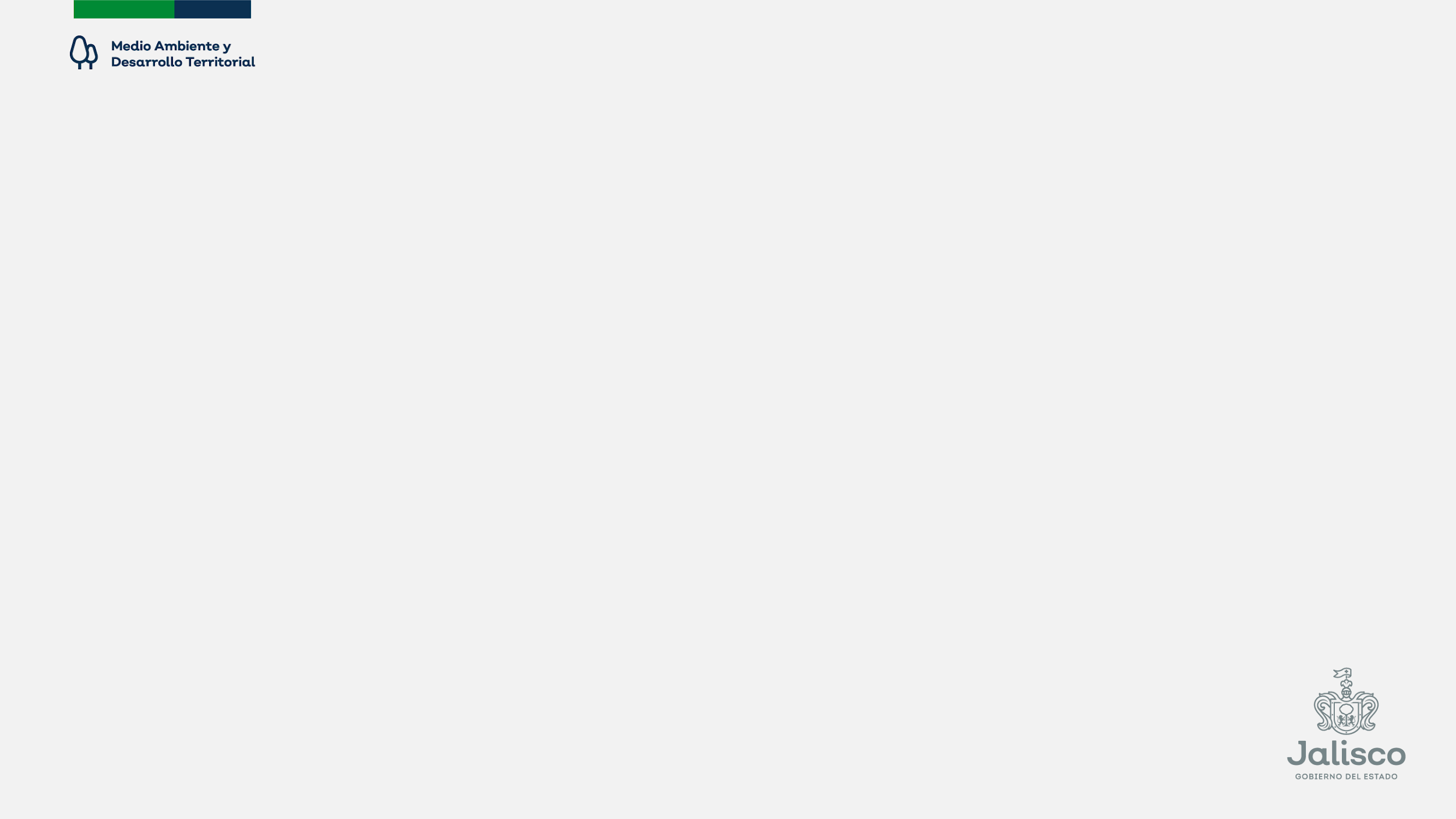 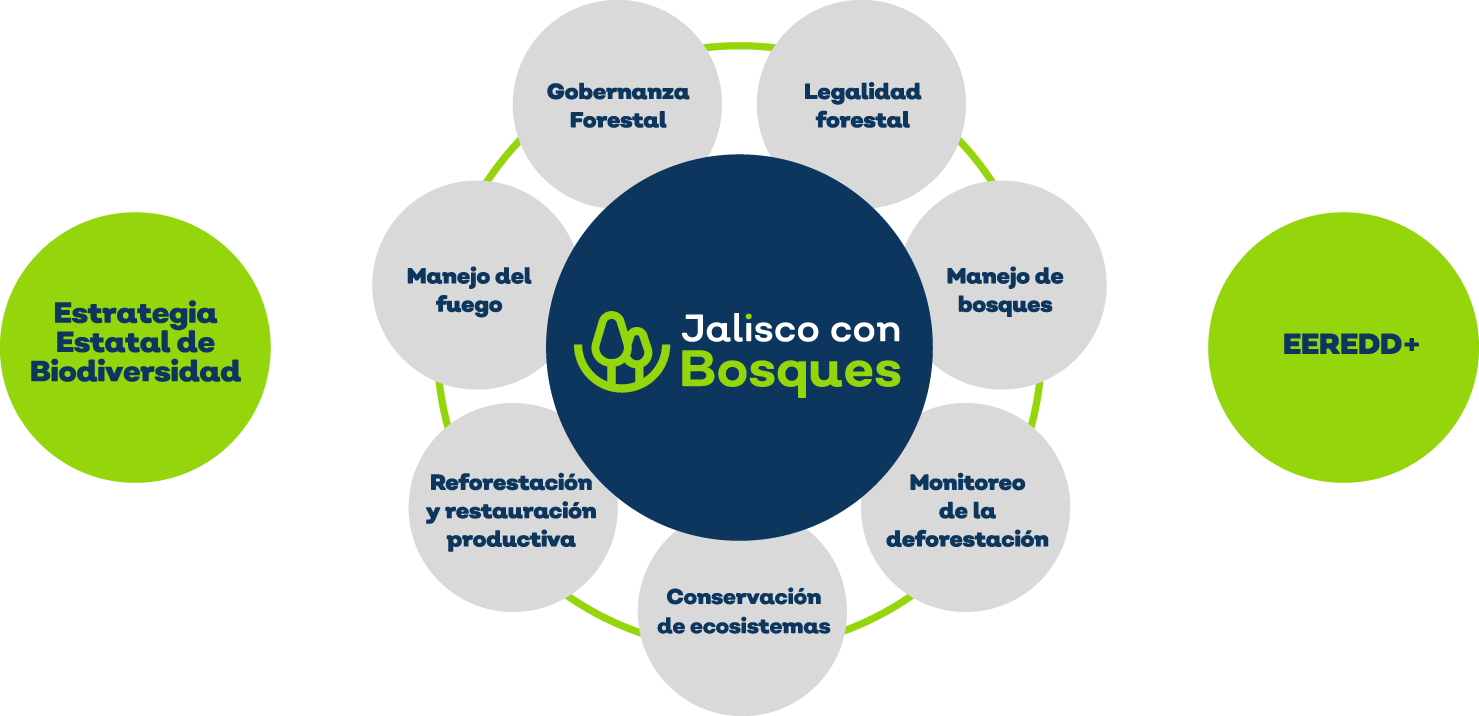 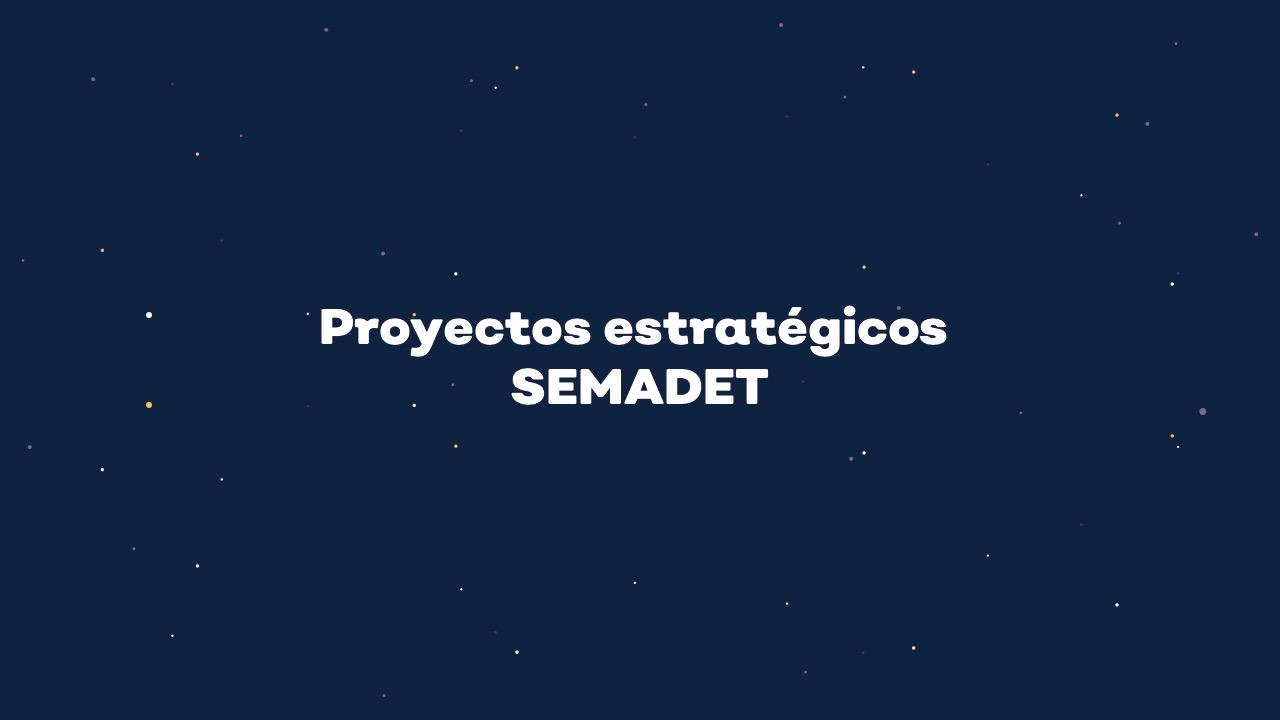 Modelo de Gobernanza
JUNTAS INTERMUNICIPALES DE MEDIO AMBIENTE
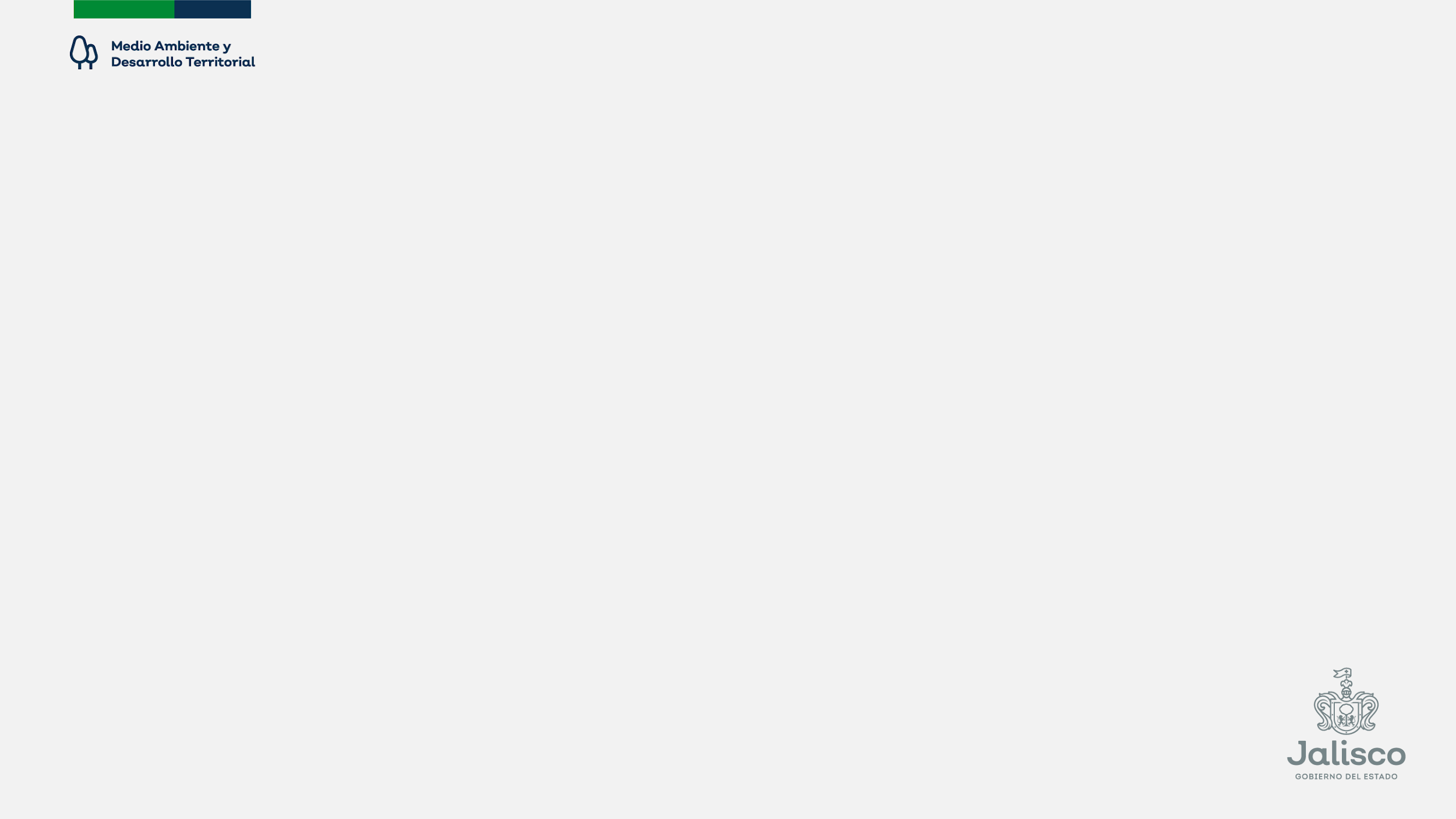 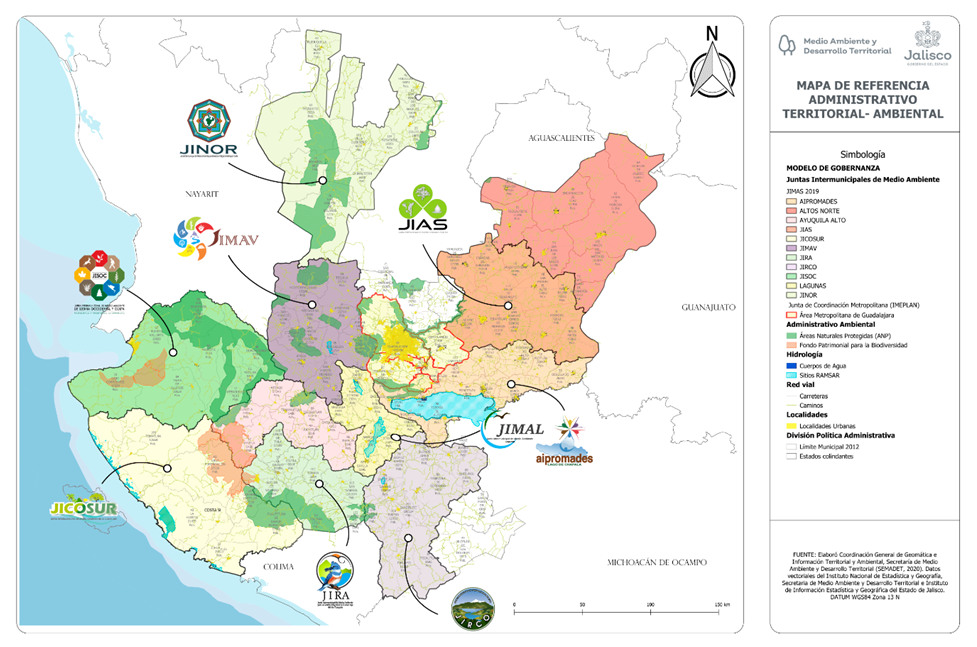 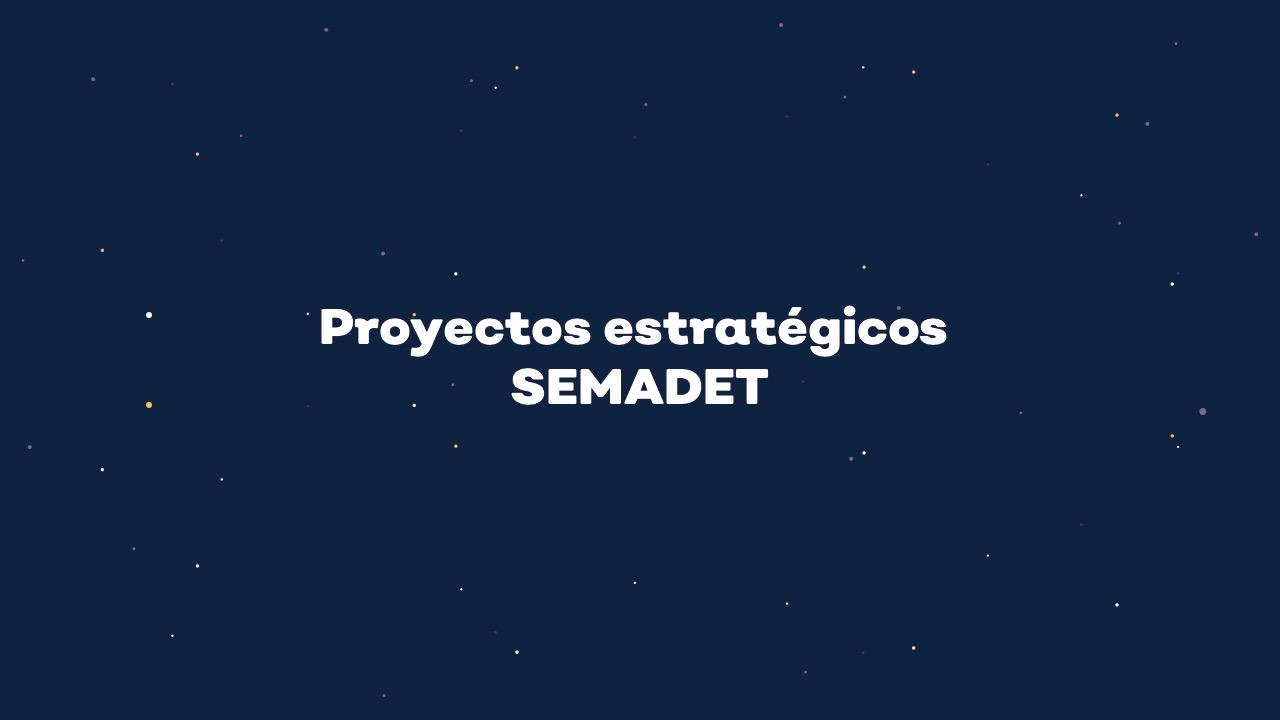 Mecanismos innovadores de financiamiento
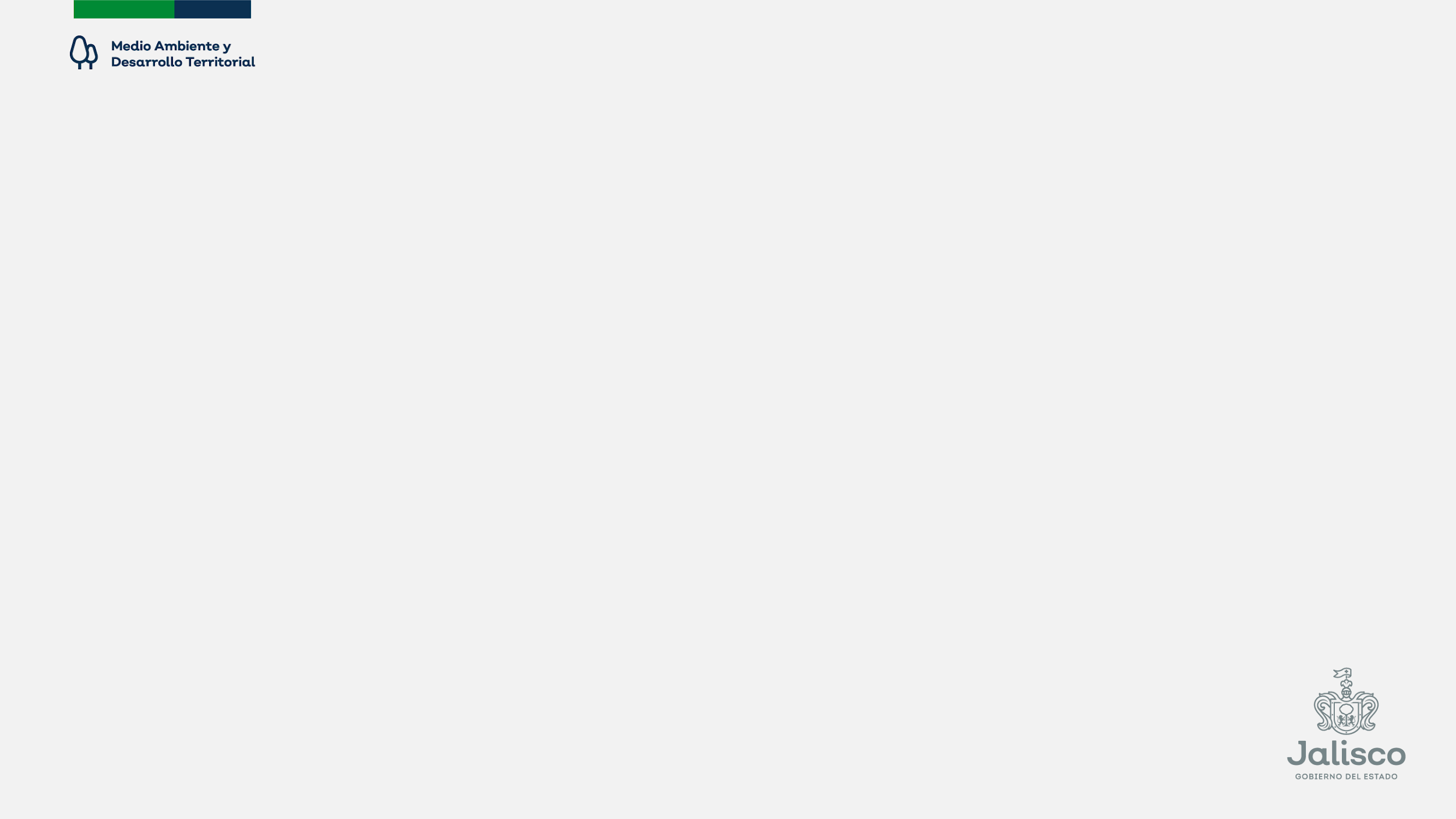 PROBLEMÁTICA
Dificultad pequeños productores para acceso al crédito 

La mayor parte de los esquemas financieros tienen orientación hacia los grandes productores

Gobiernos locales con poca capacidad de inversión para potenciar proyectos 

Vacíos de financiamiento en algunas cadenas de producción o recursos insuficientes.
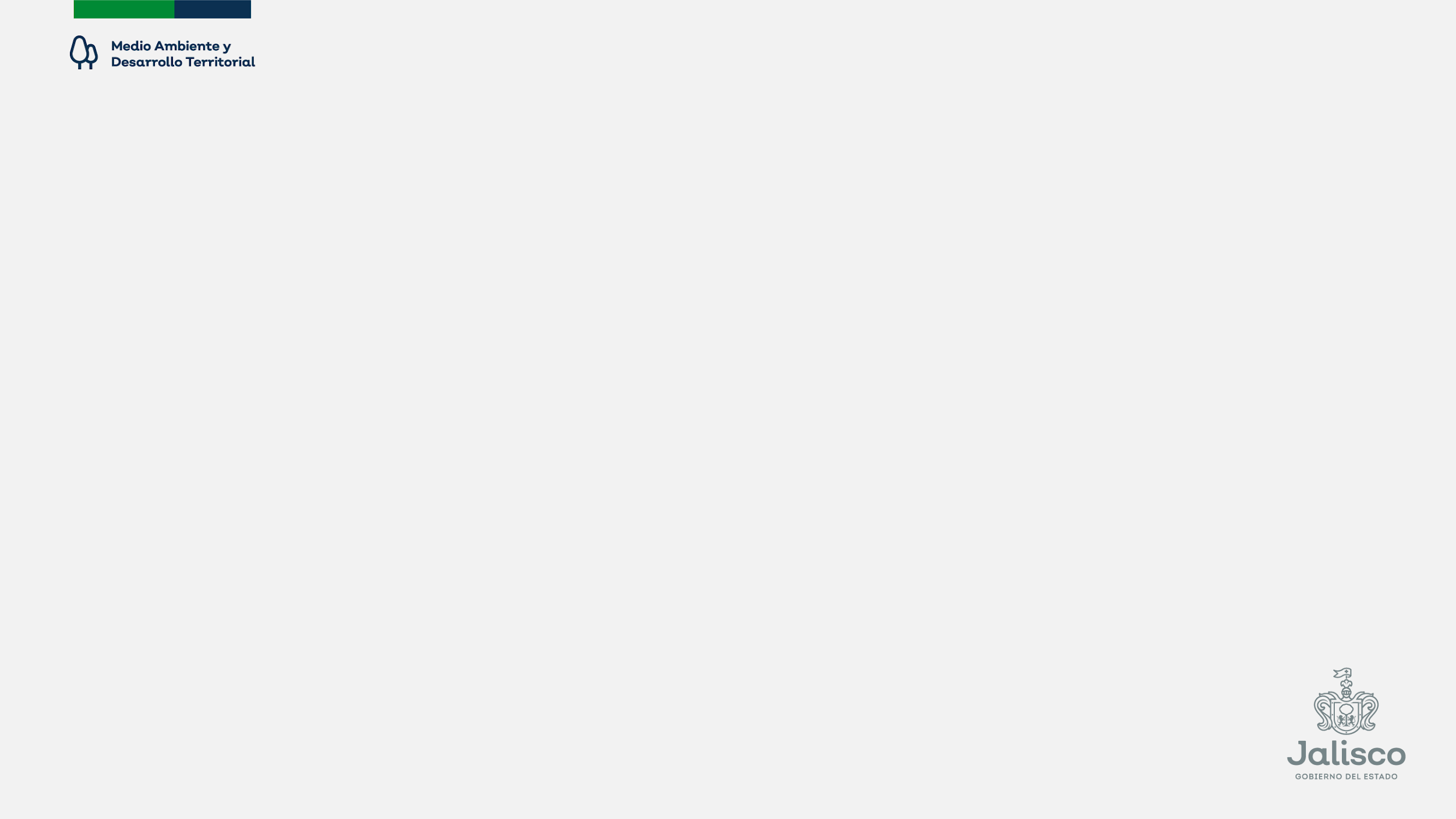 BIOFIN JALISCO
Evaluación de necesidades de financiamiento
03
Análisis de políticas públicas e institucionales 

.
02
01
Análisis de gasto de biodiversidad.
Plan Financiero de Biodiversidad
Implementación de Soluciones de Financiamiento
[Speaker Notes: Alineación de políticas: revisión de programas y de fideicomisos
Análisis del gasto: Inversión actual
Evaluación de necesidades: GAP entre lo que se necesita para la implementación de los programas y políticas y lo que se invierte en realidad
Resultado esperados:
 *Plan Financiero de Biodiversidad:  Oficina de Finanzas Verdes alineación de Fondos ambientales para inversión en biodiversidad.
* Implementación de la menos dos soluciones de financiamiento]
BONO VERDE
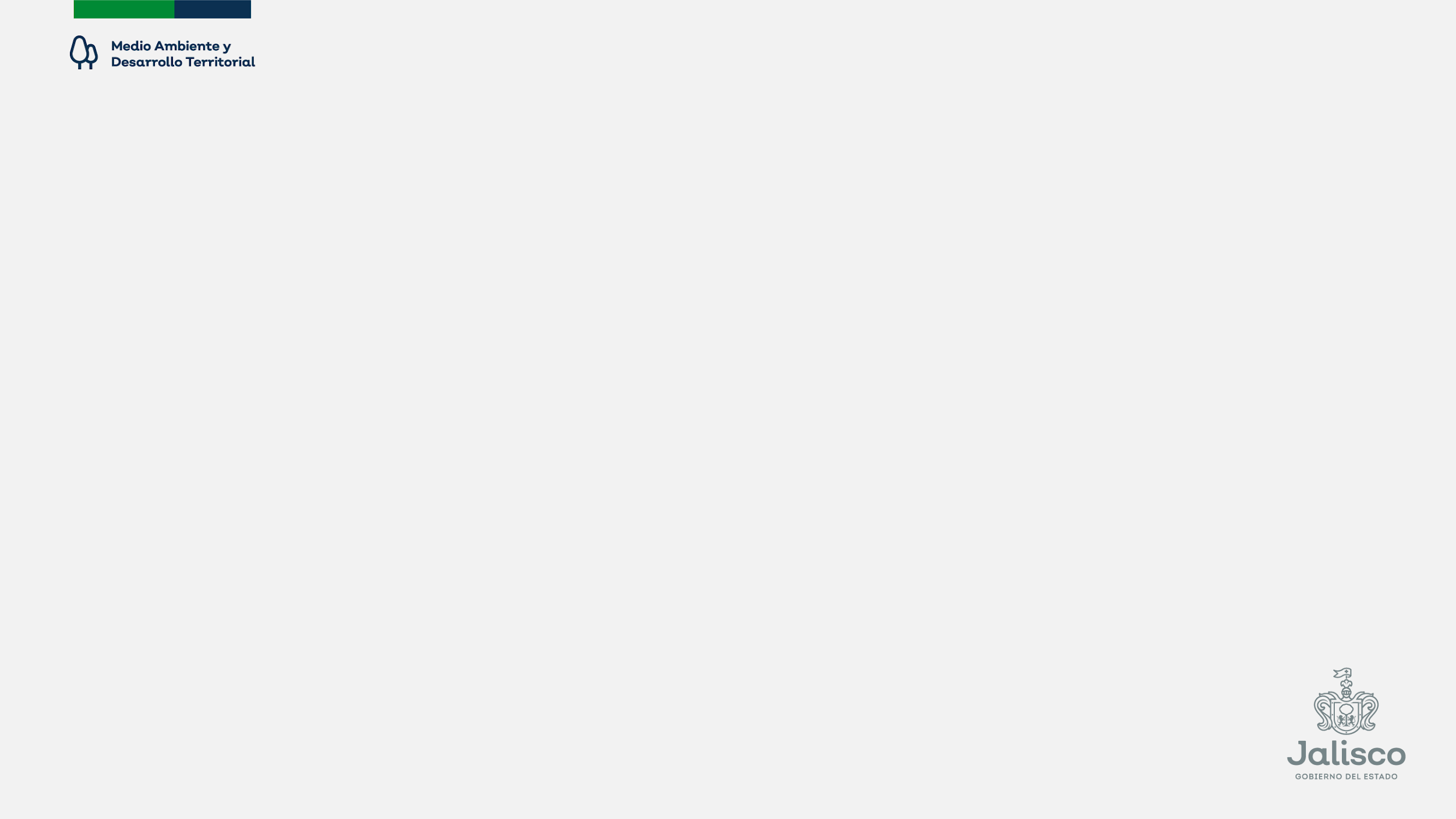 Uso de los recursos  privados destinados a financiar proyectos que generan beneficios ambientales. (Deuda a tasas preferenciales)

Pasos :
Sectores elegibles :
 Energía renovable 
 Eficiencia energética  
Transporte limpio  
Agua/Adaptación  
Residuos/Metano  
Agricultura sustentable  
TI/Banda ancha 

Inversionistas: 
Bancos de desarrollo
Sociedades de Inversión 
Banca Privada
Aseguradoras
Afores
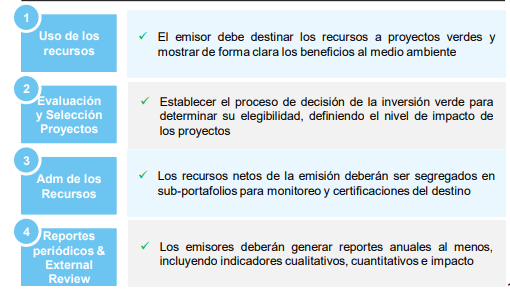 Lorem ipsum dolor sit amet, consectetur adipiscing elit, sed do eiusmod tempor.
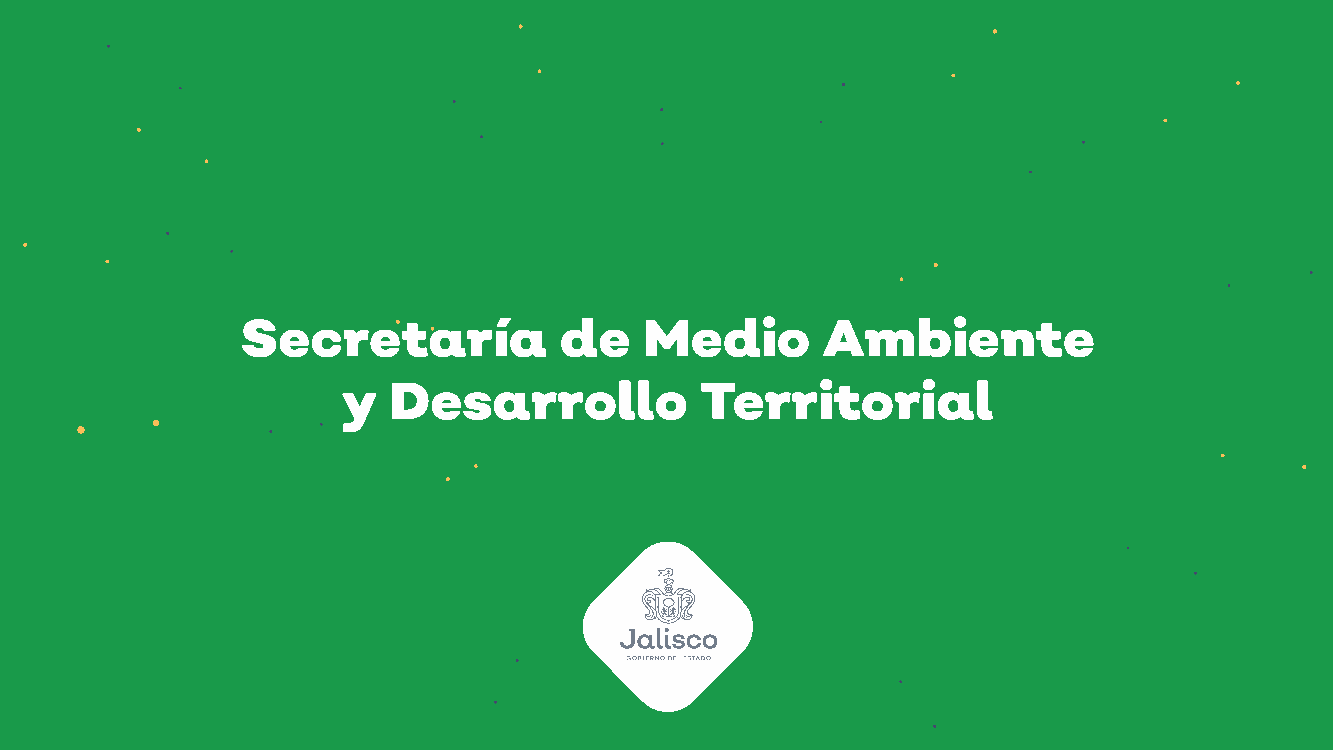 SERGIO GRAF MONTERO

sergio.graf@jalisco.gob.mx